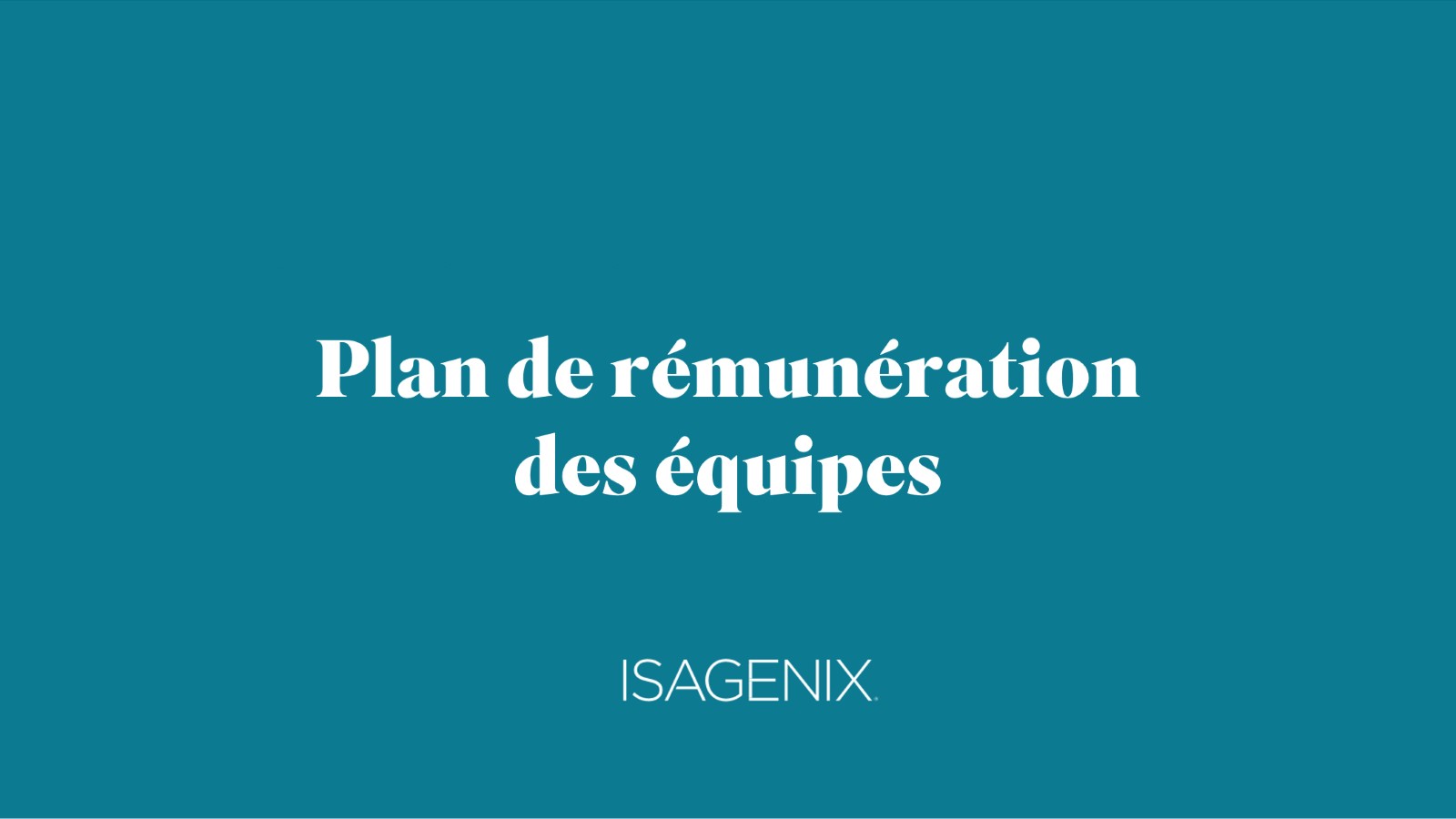 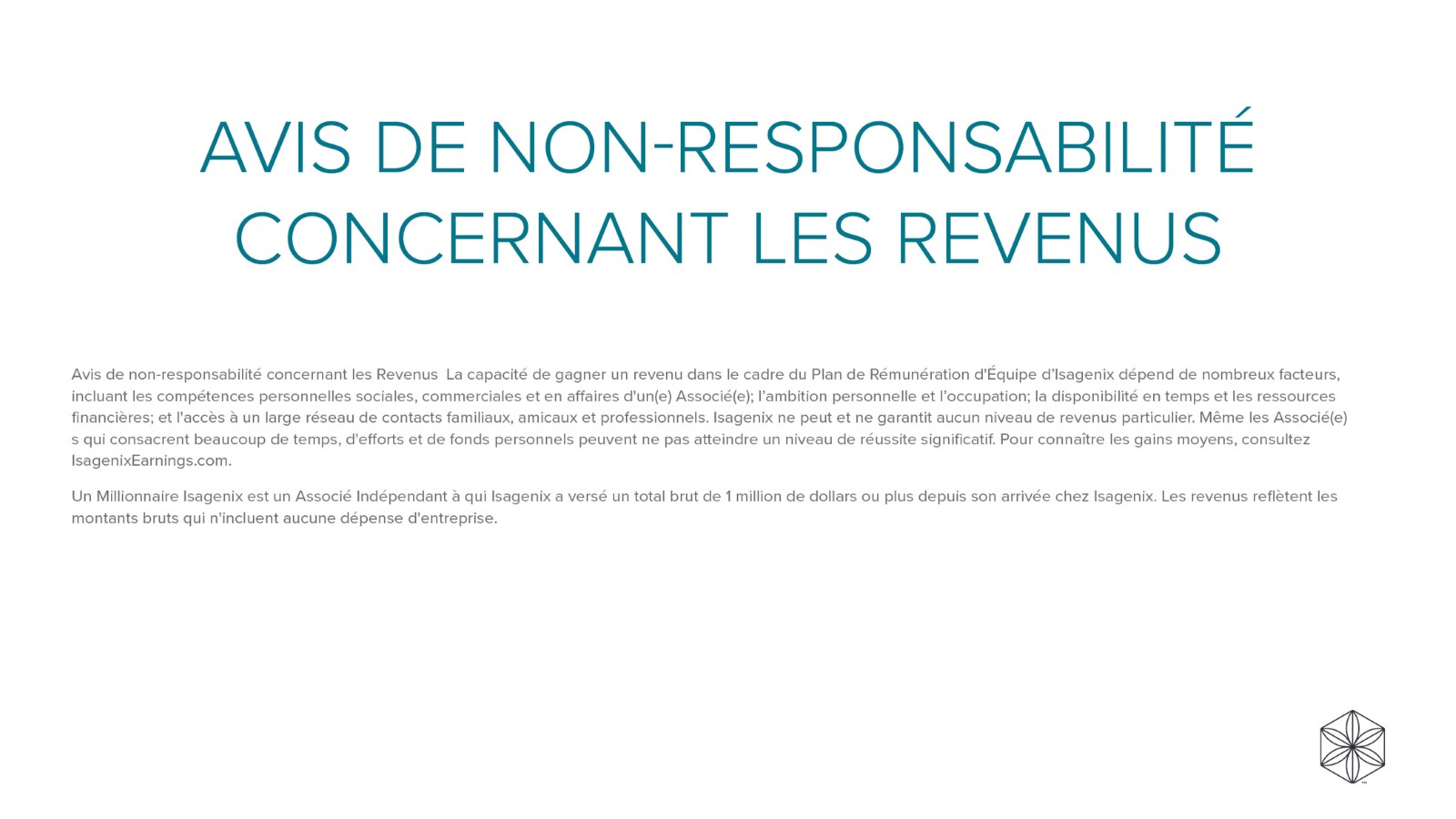 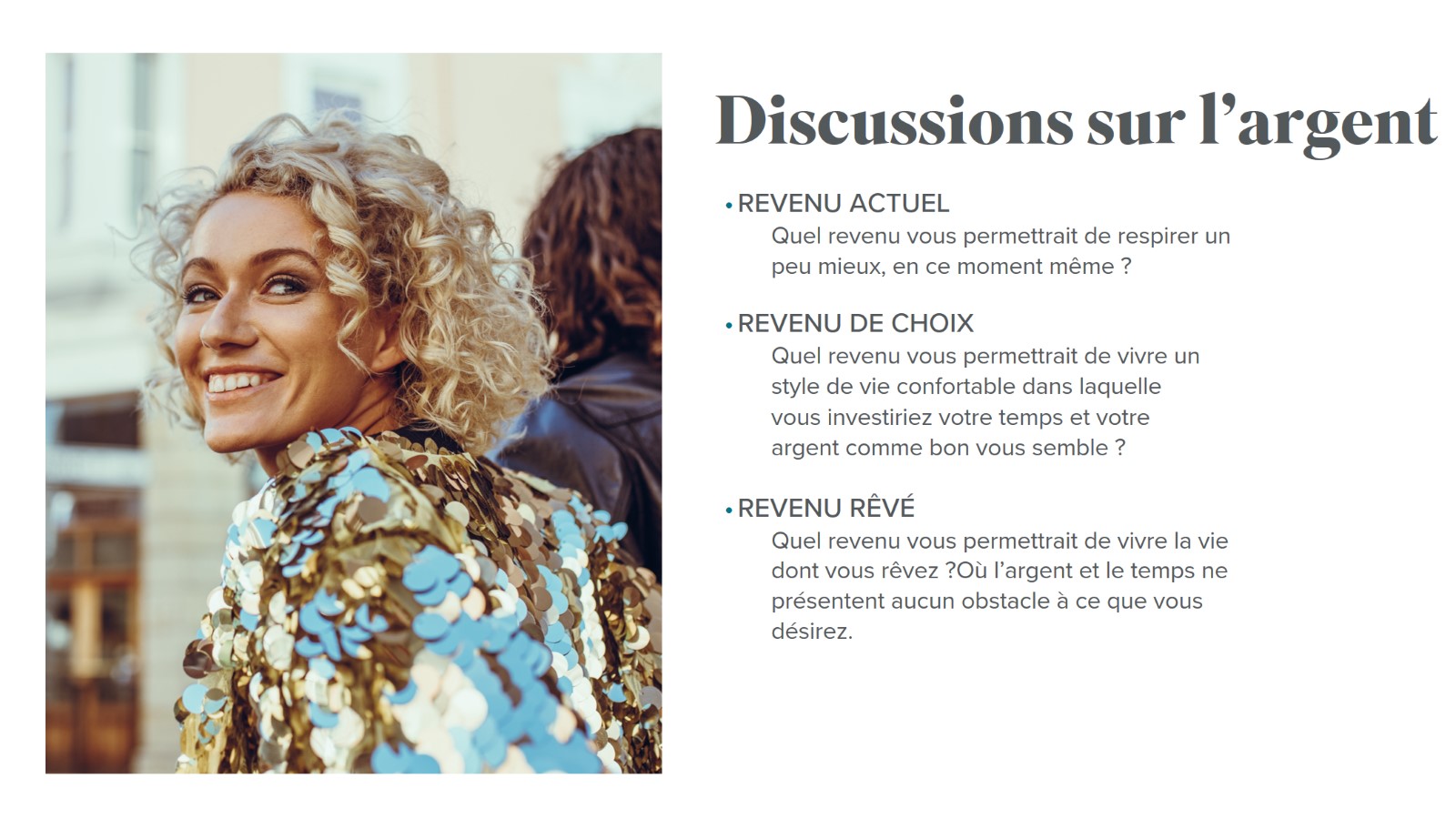 Discussions sur l’argent
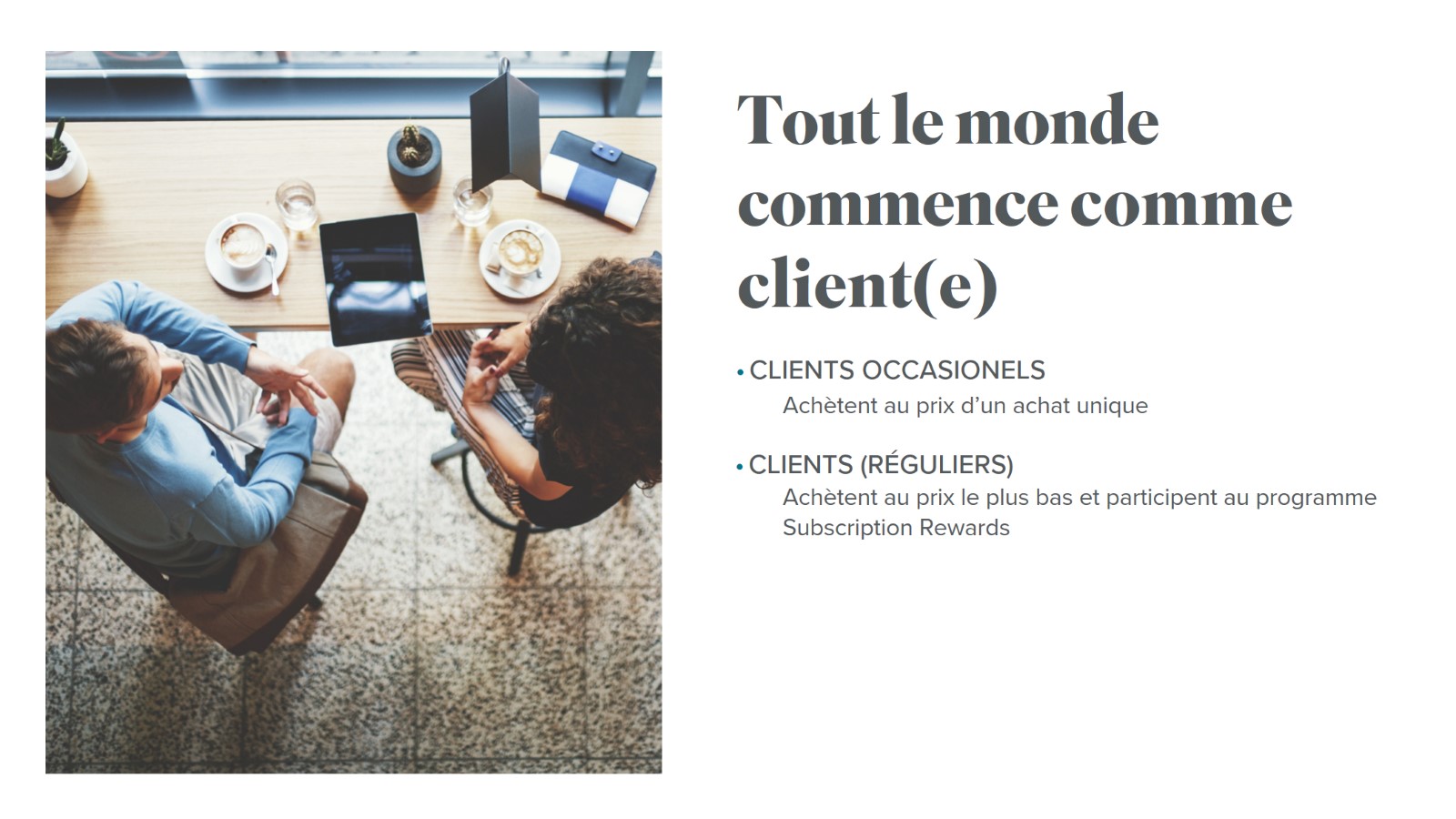 Tout le monde commence comme client(e)
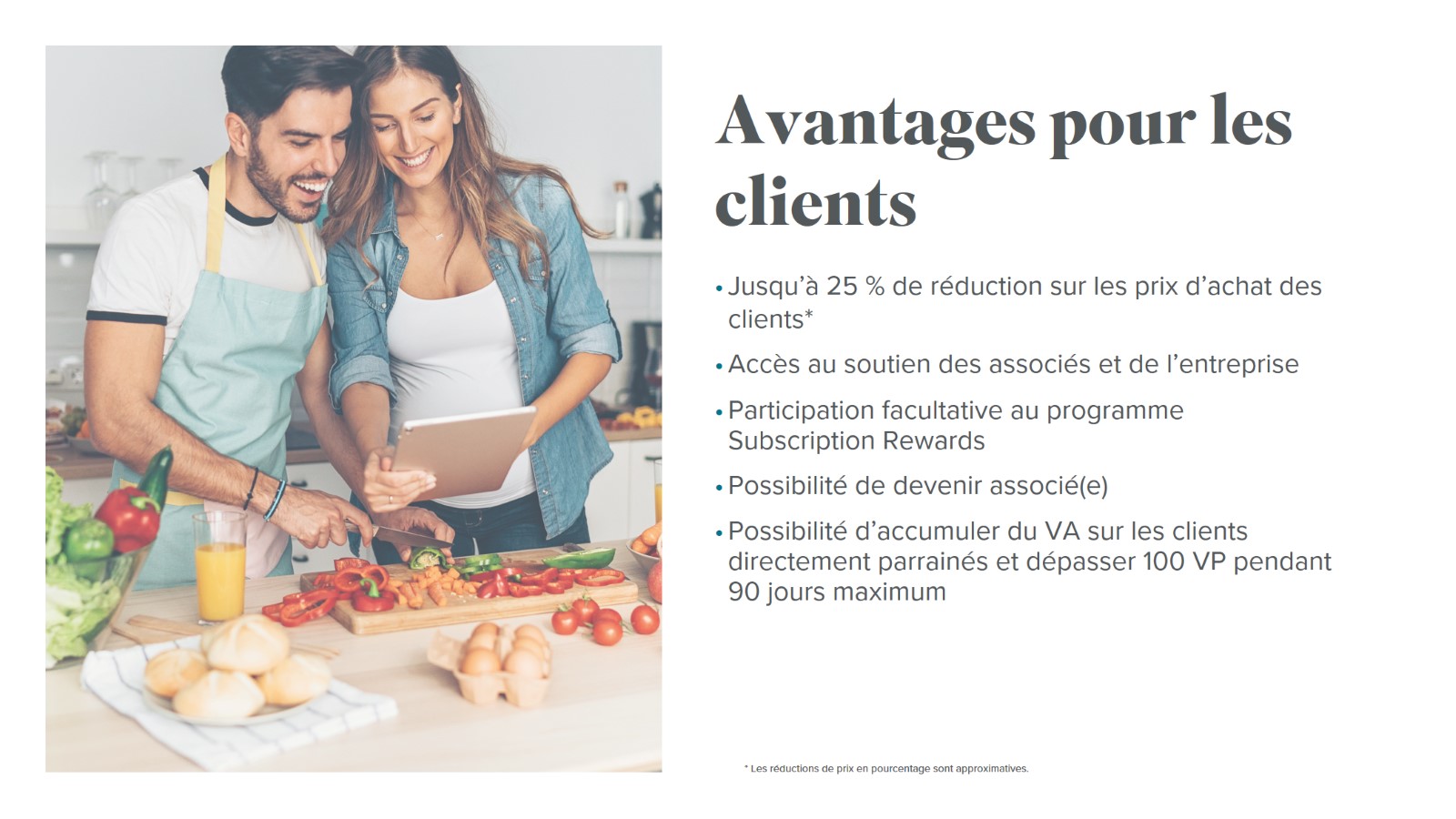 Avantages pour les clients
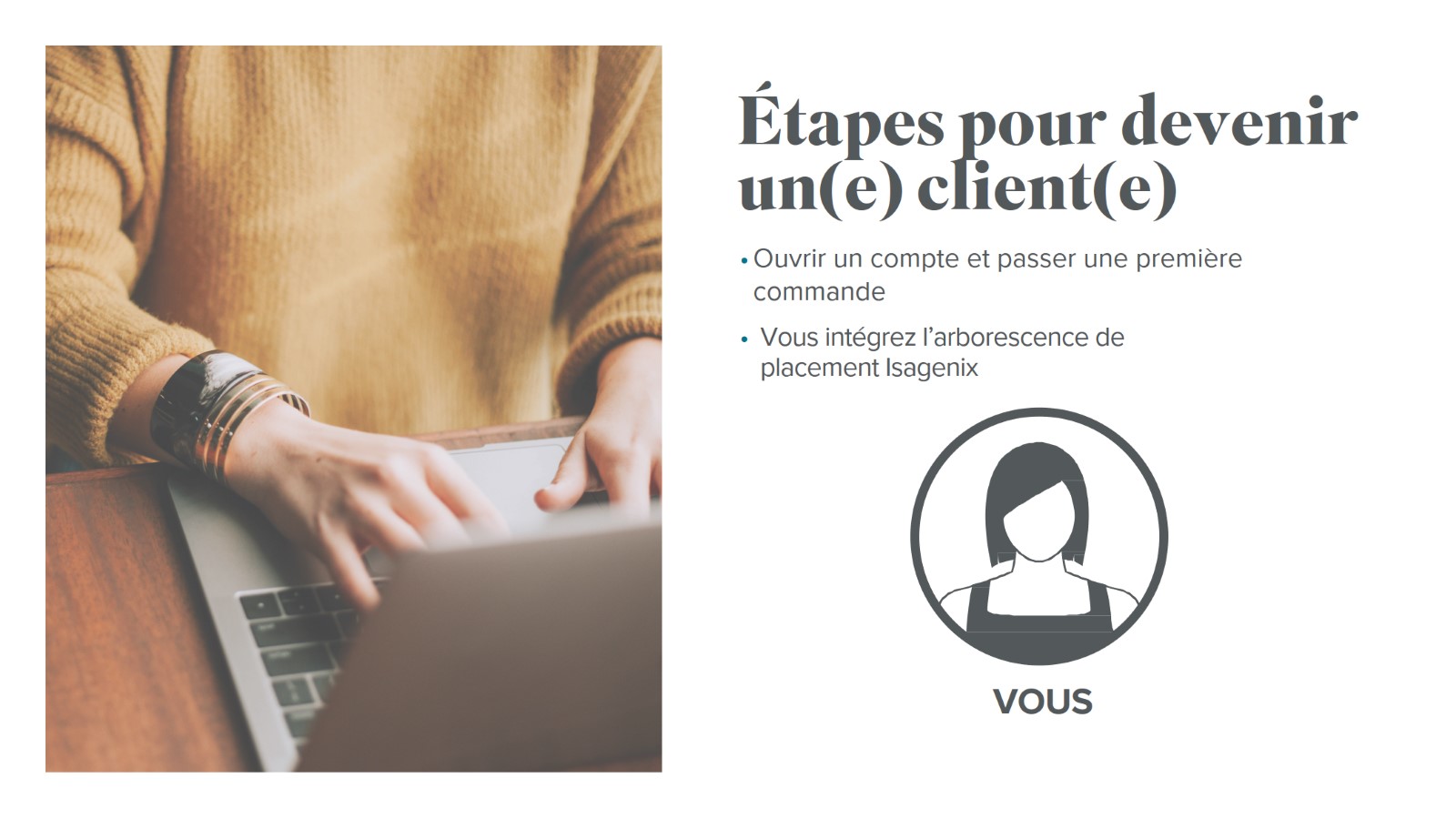 Étapes pour devenir un(e) client(e)
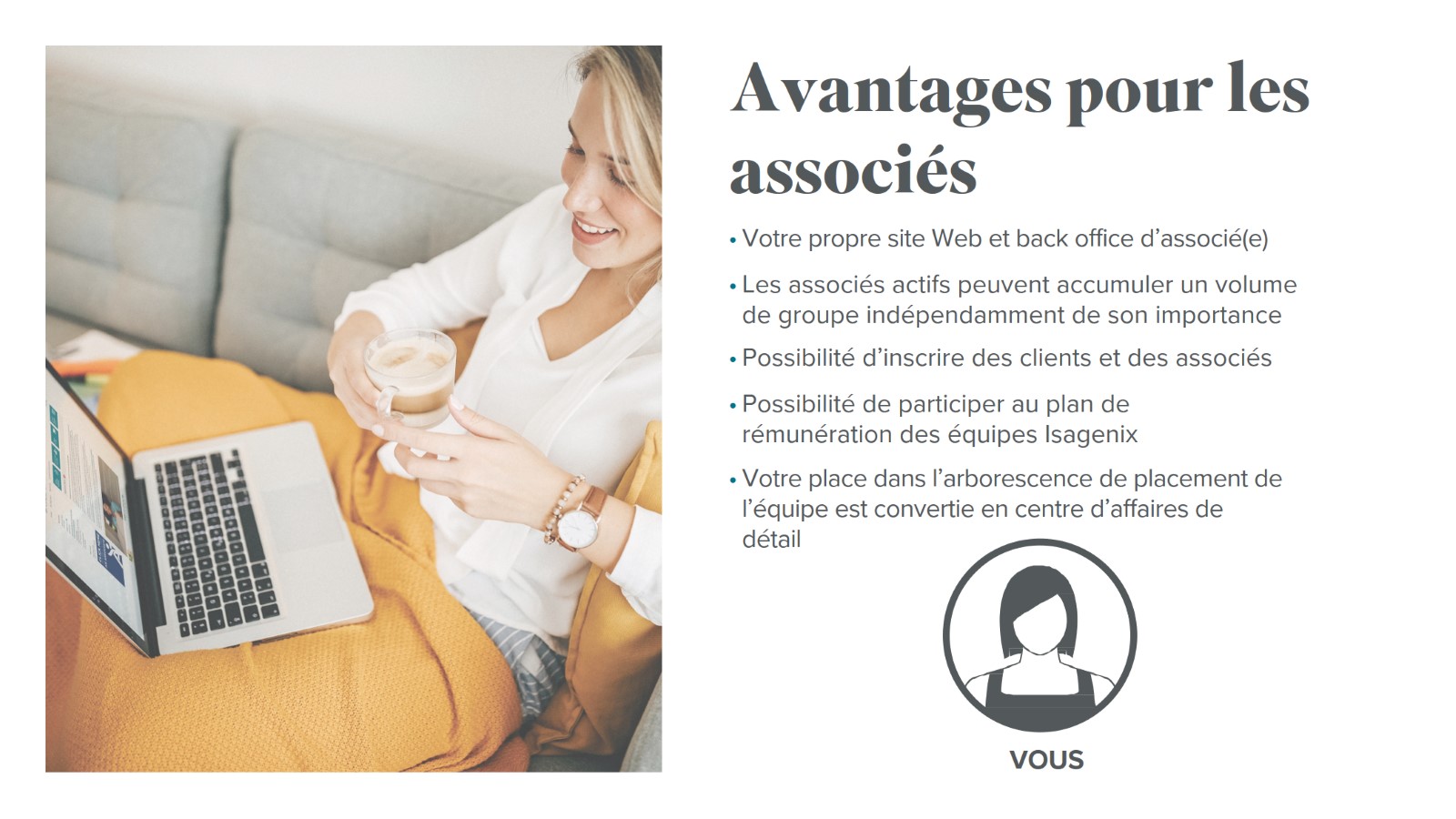 Avantages pour les associés
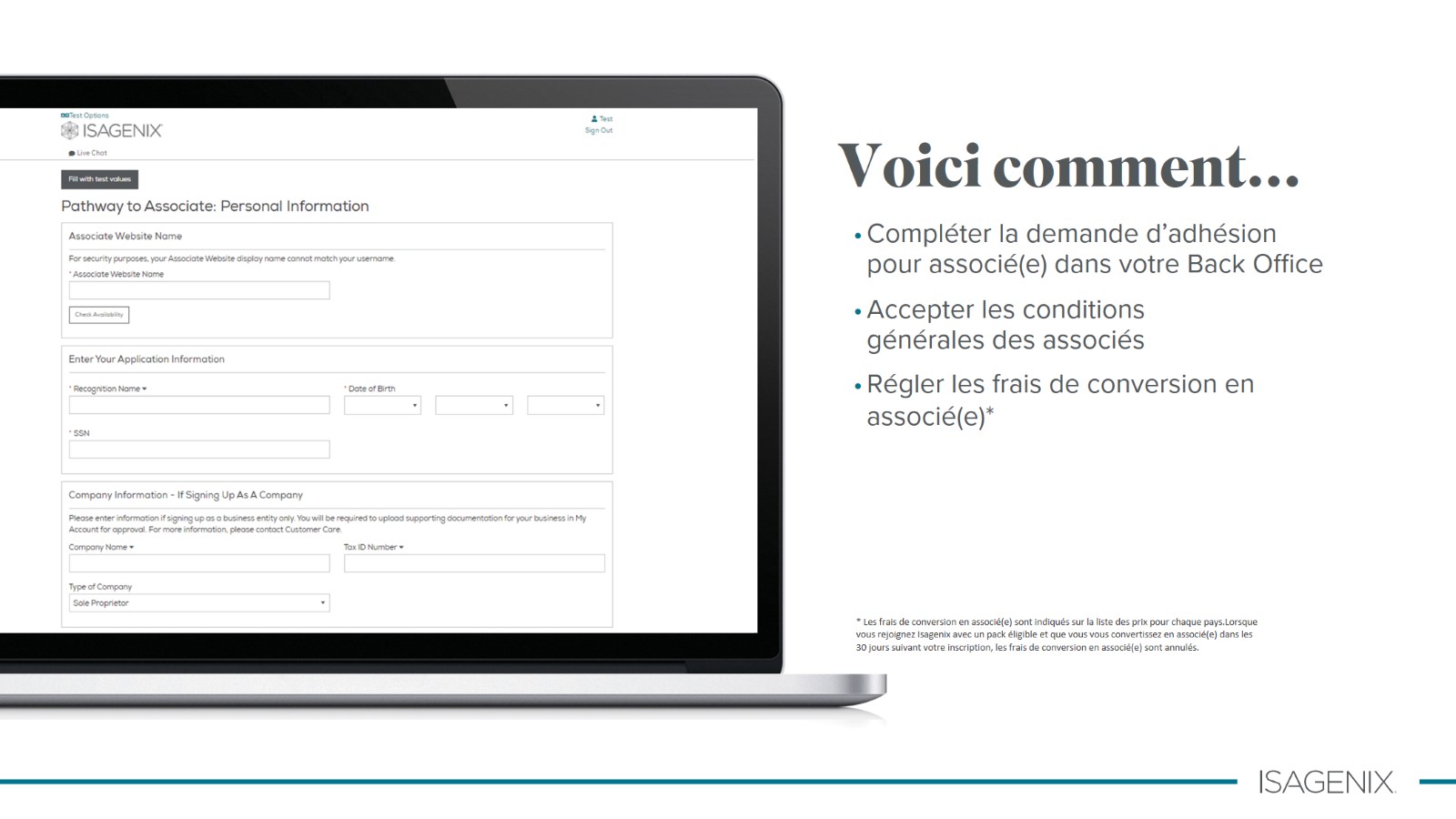 Voici comment…
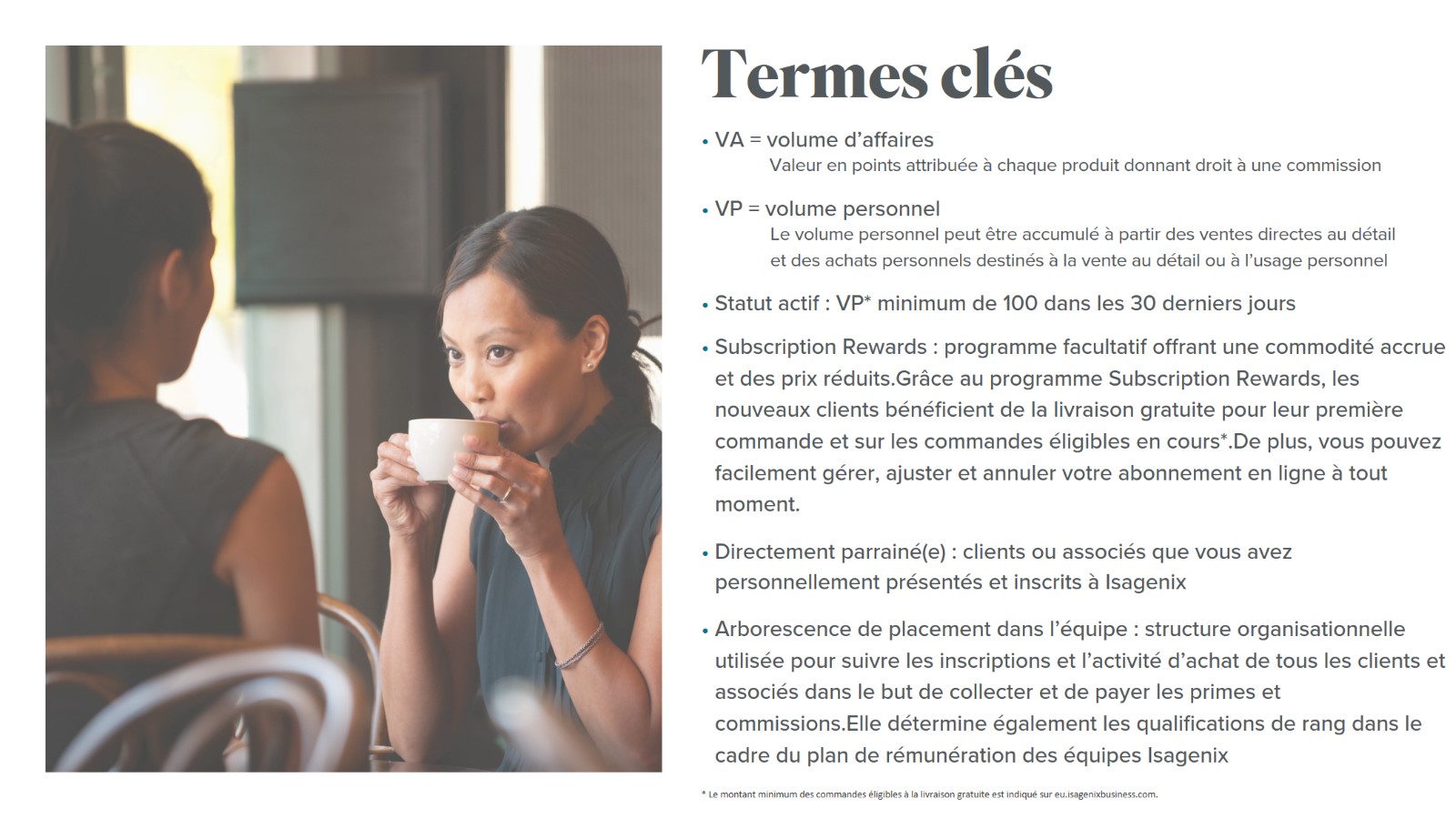 Termes clés
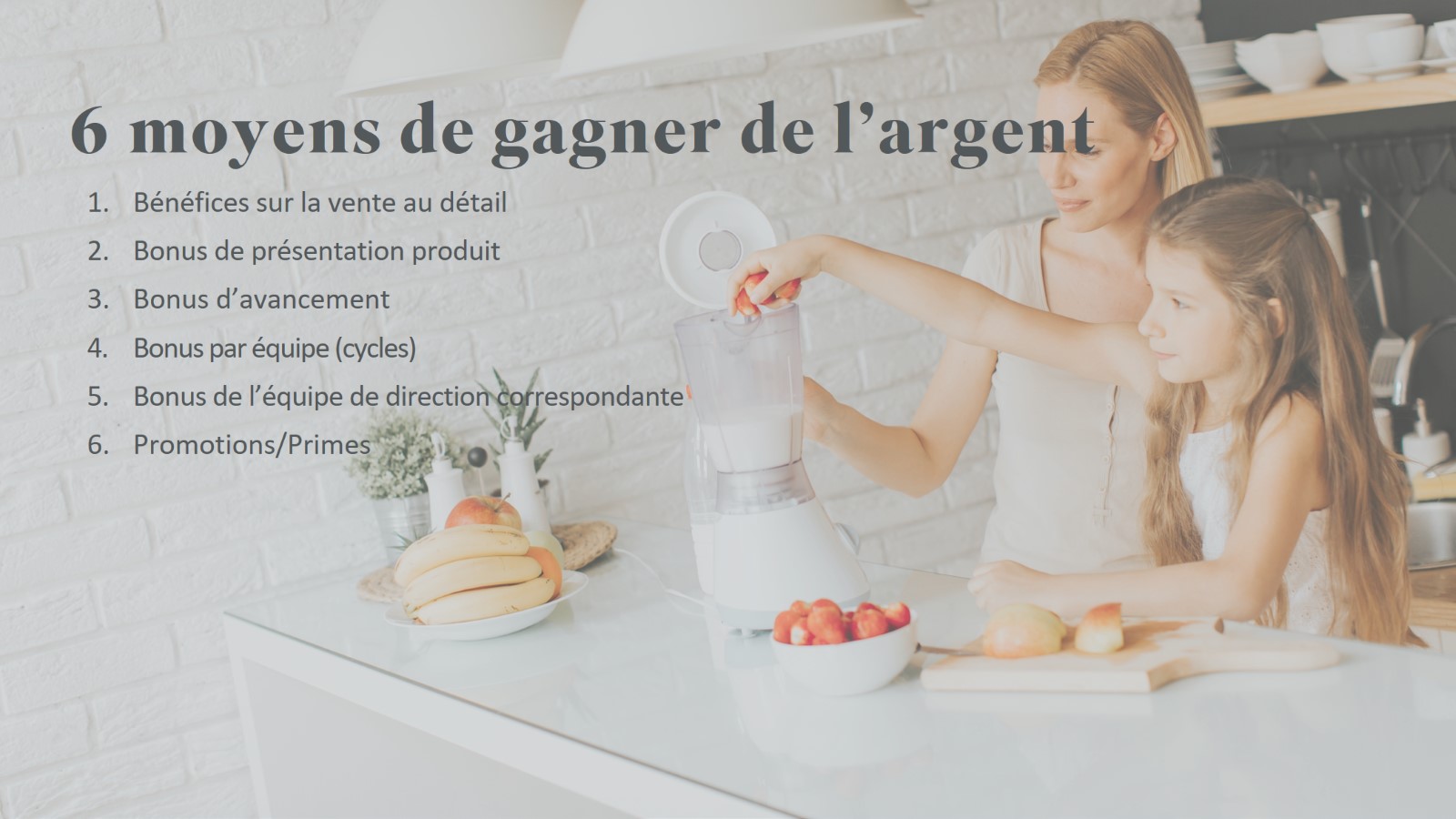 6 moyens de gagner de l’argent
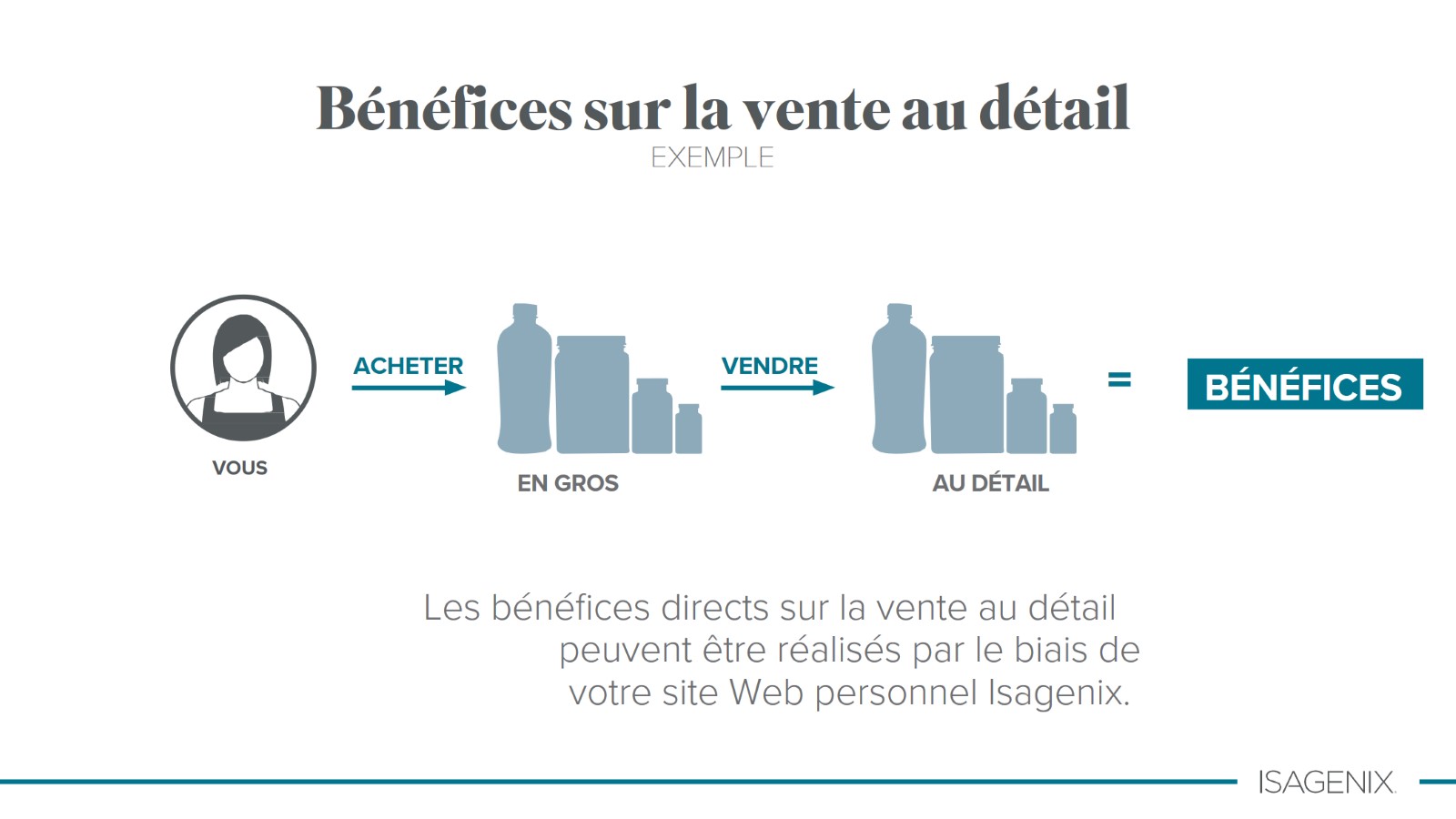 Bénéfices sur la vente au détail
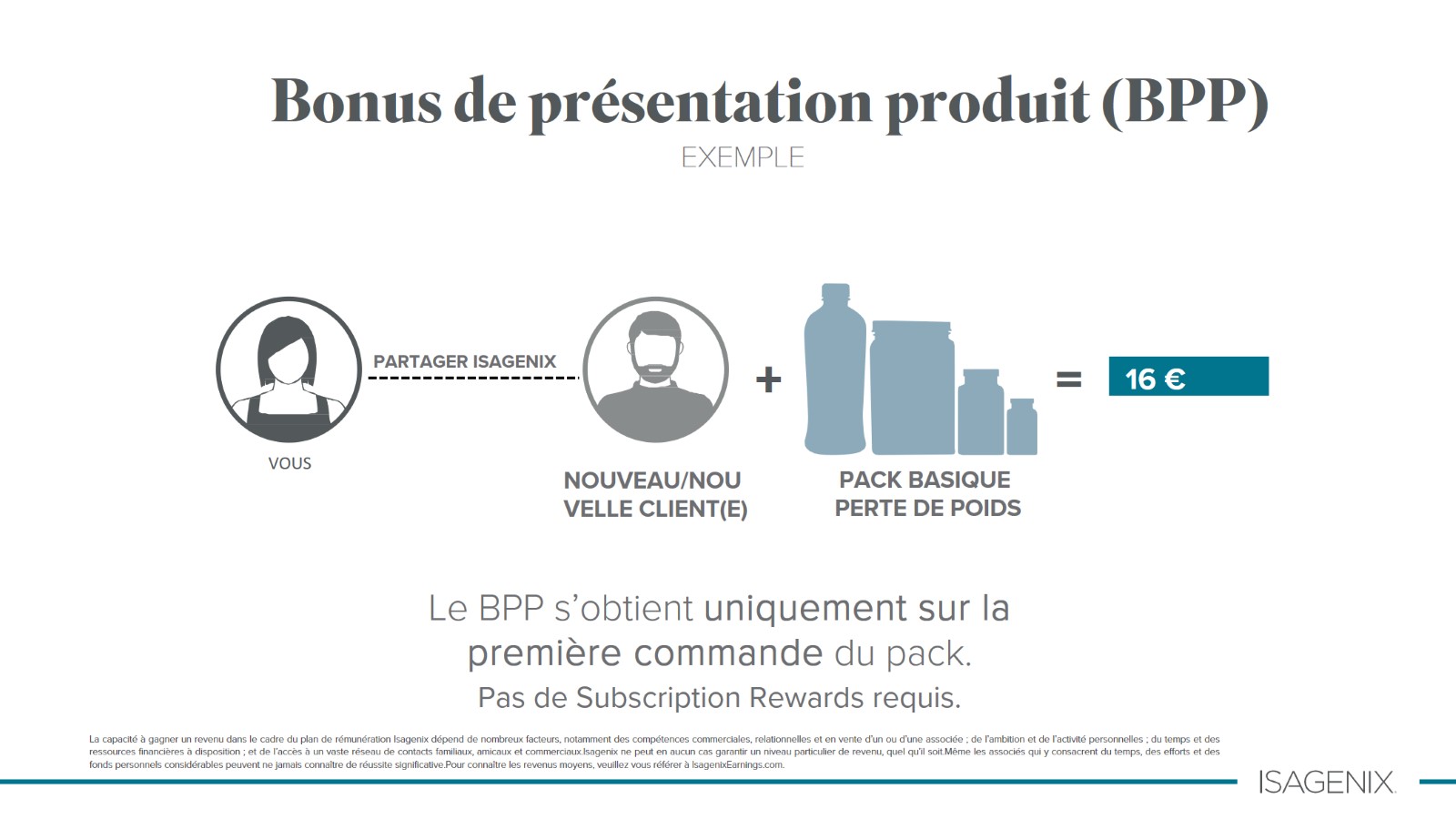 Bonus de présentation produit (BPP)
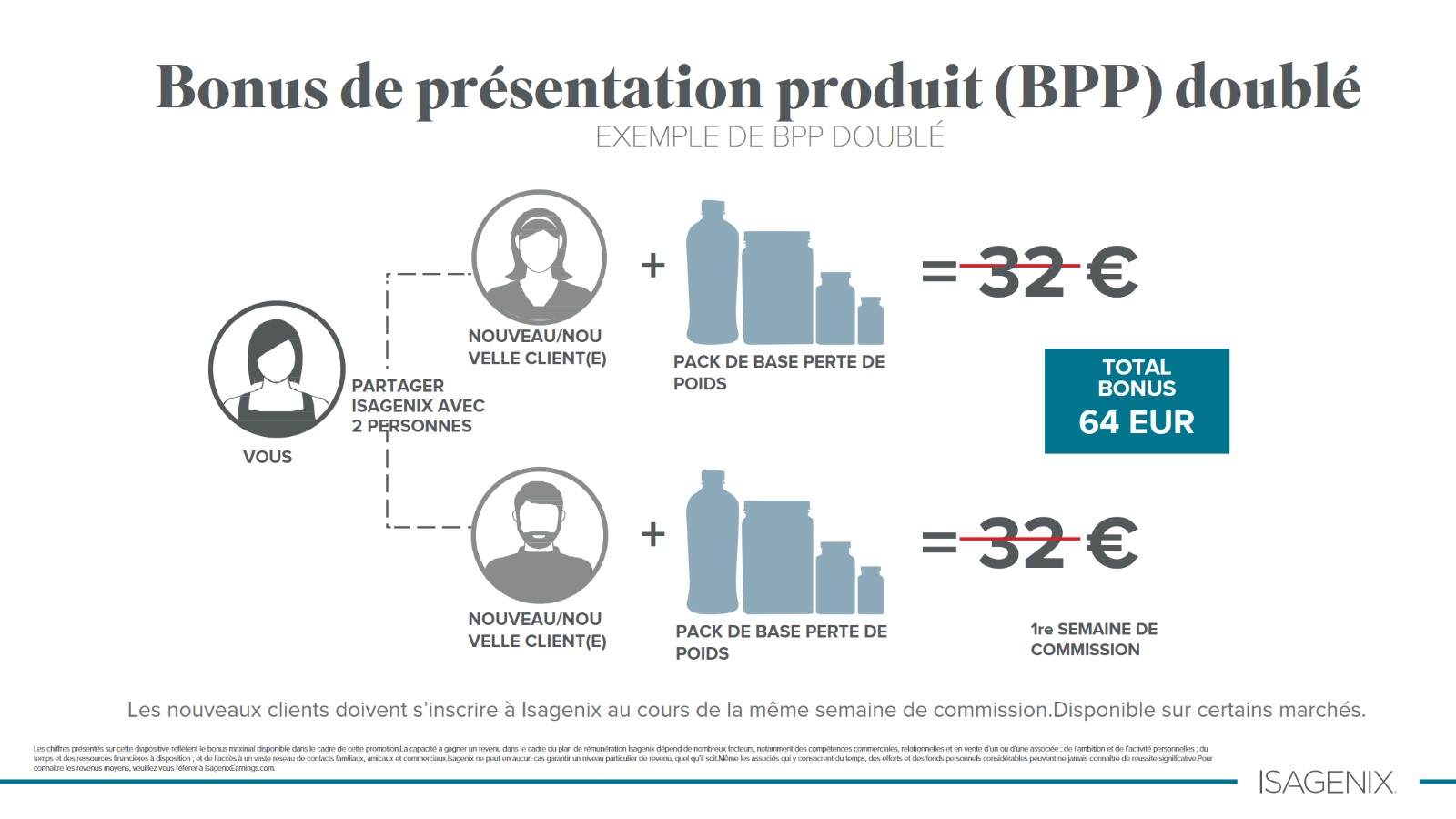 Bonus de présentation produit (BPP) doublé
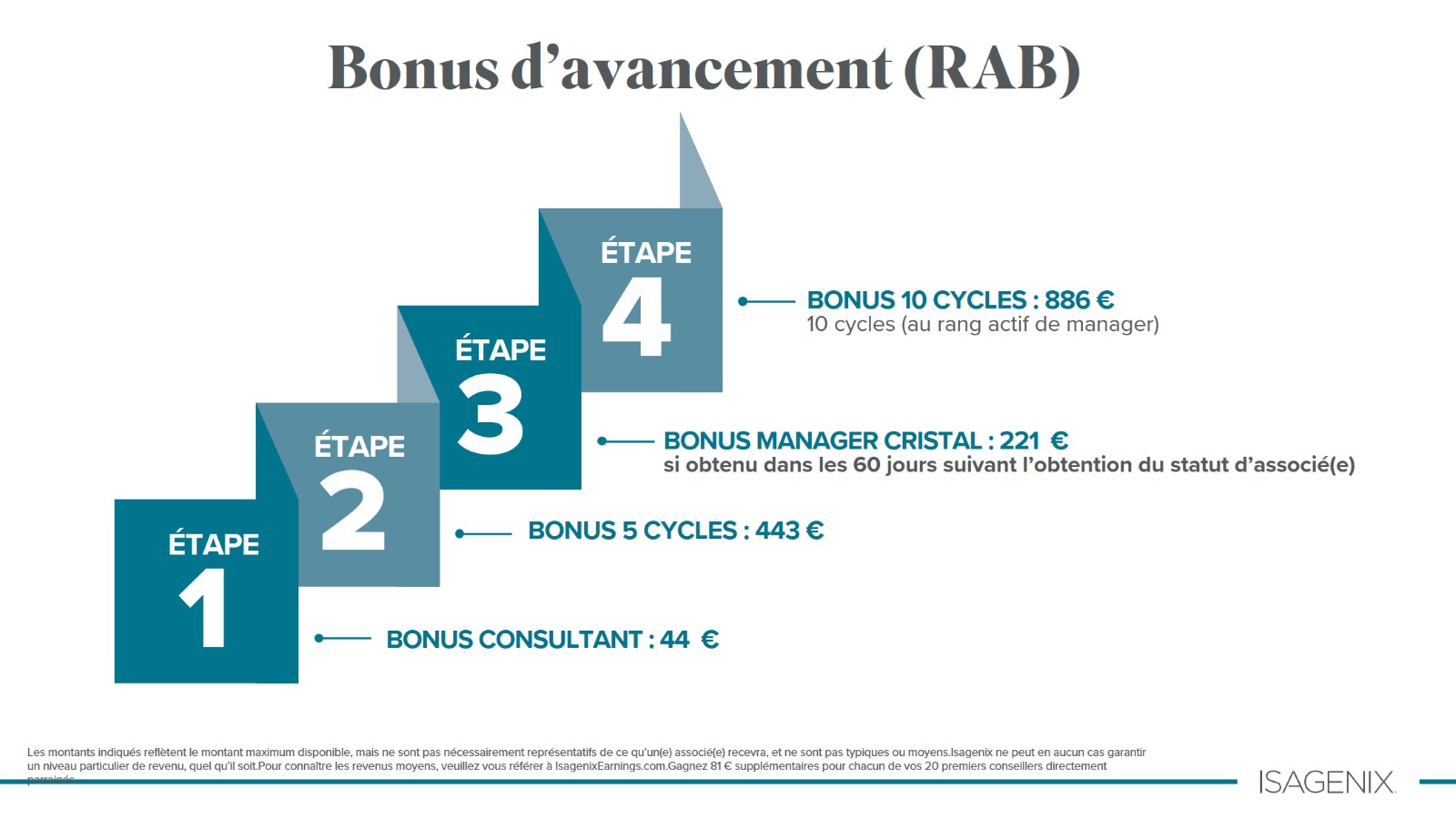 Bonus d’avancement (RAB)
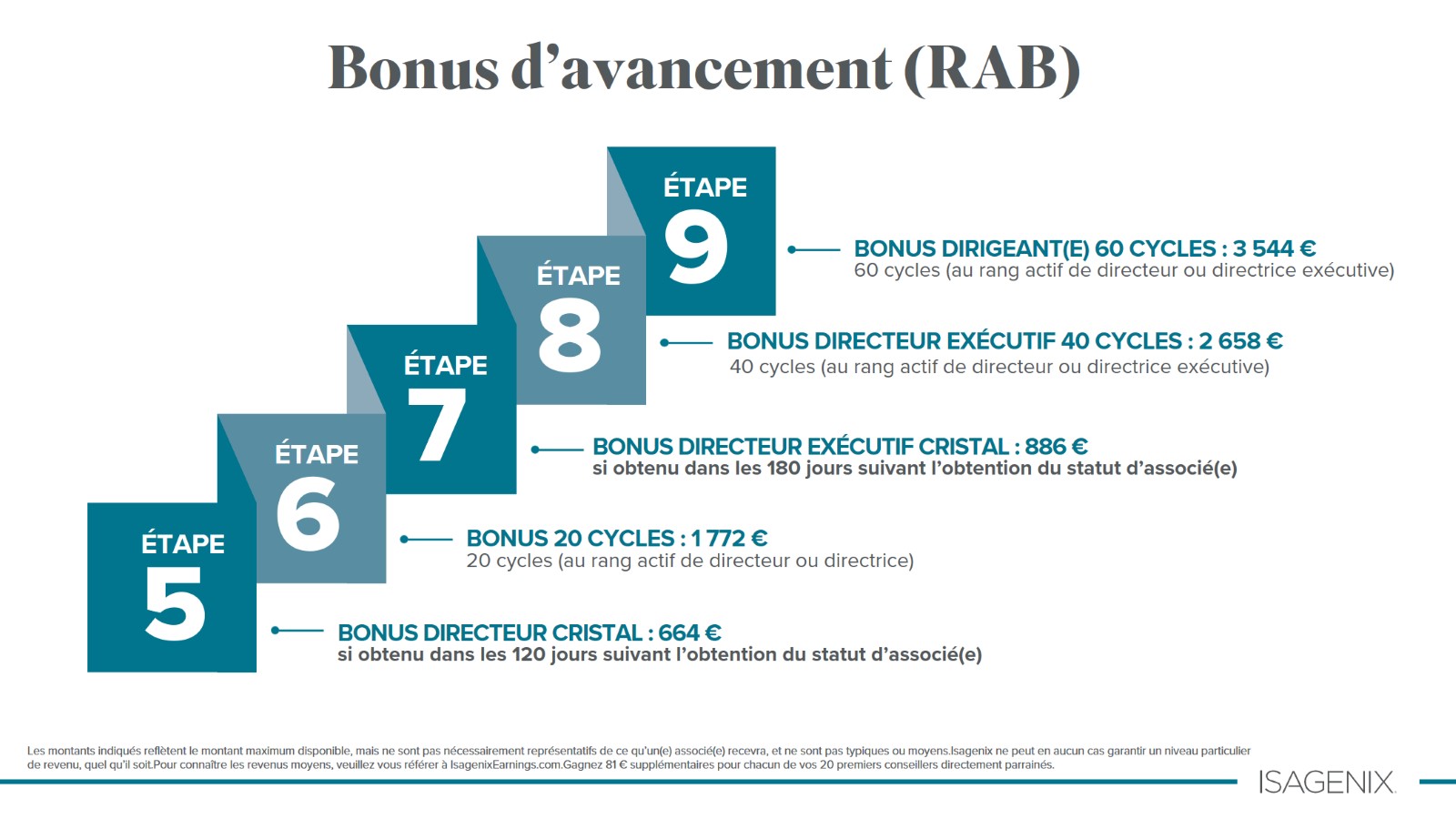 Bonus d’avancement (RAB)
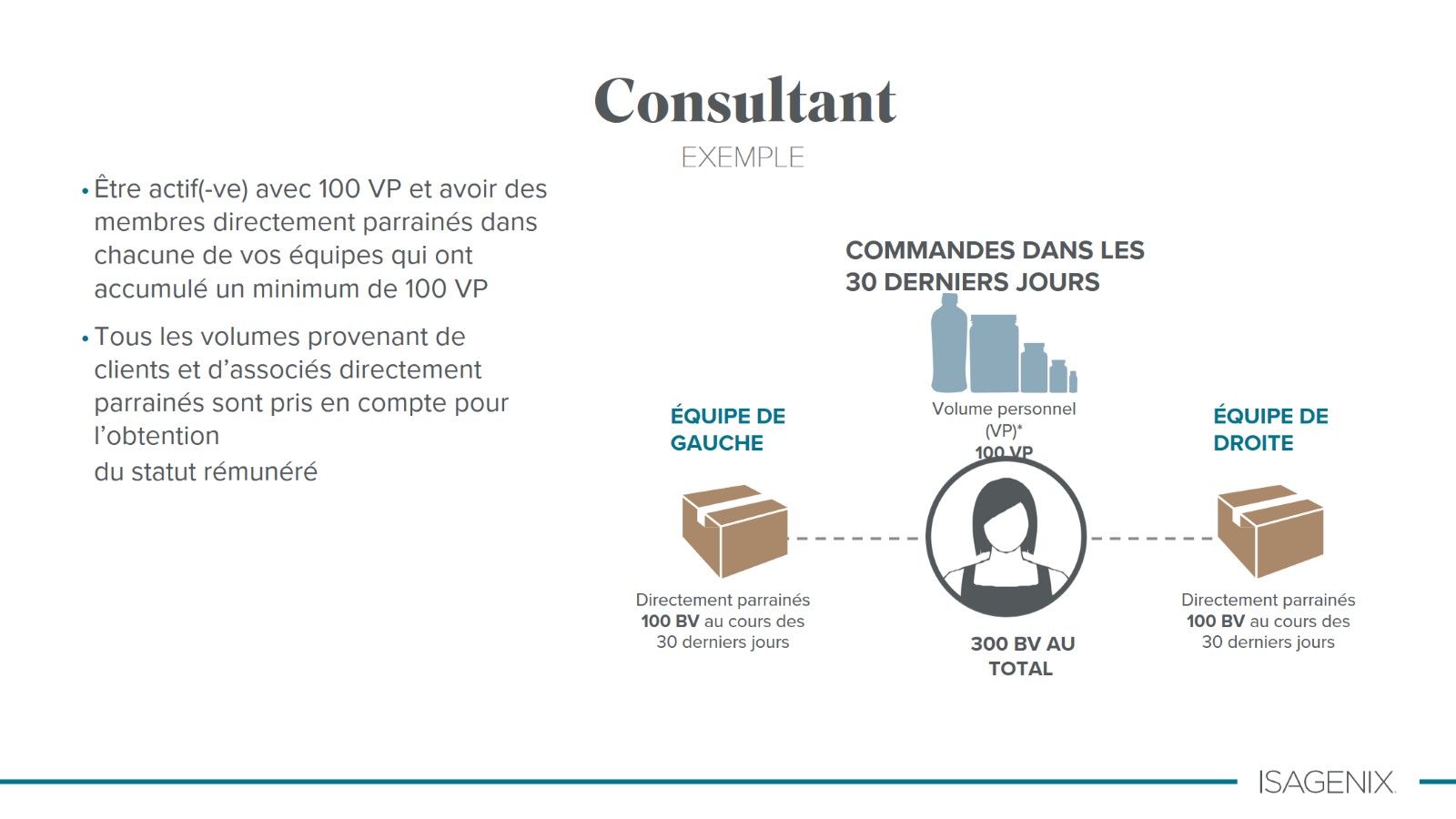 Consultant
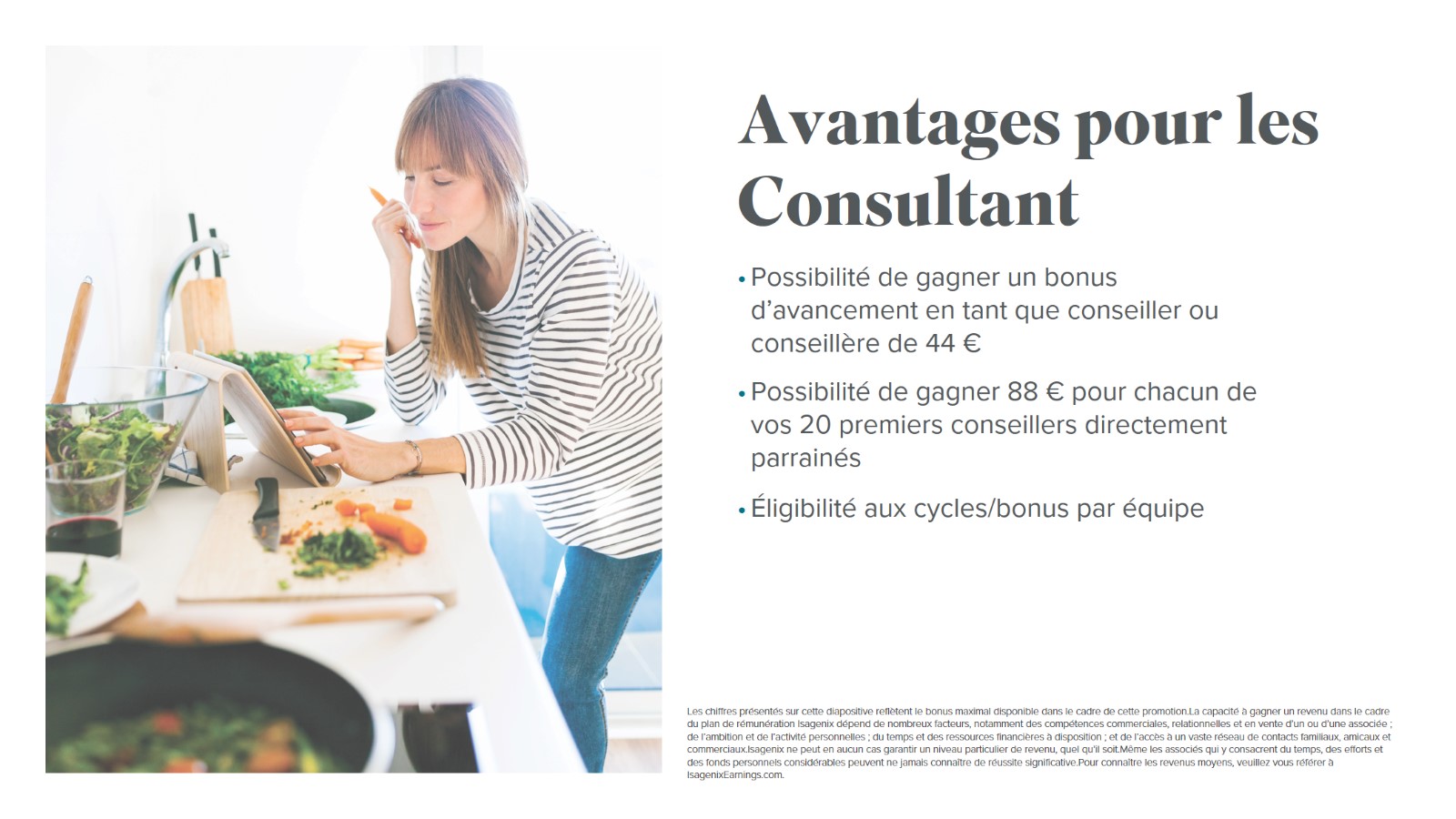 Avantages pour les Consultant
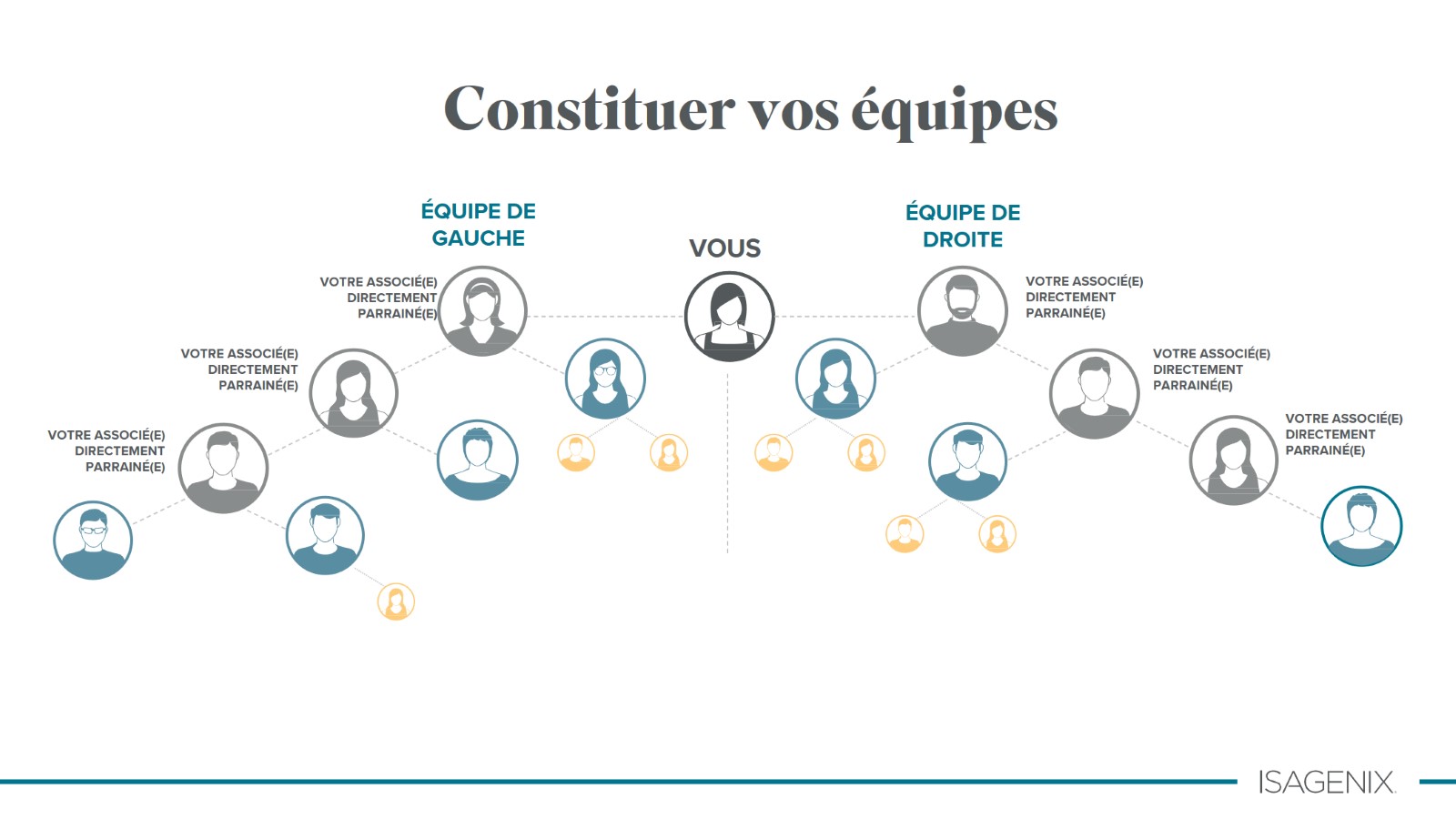 Constituer vos équipes
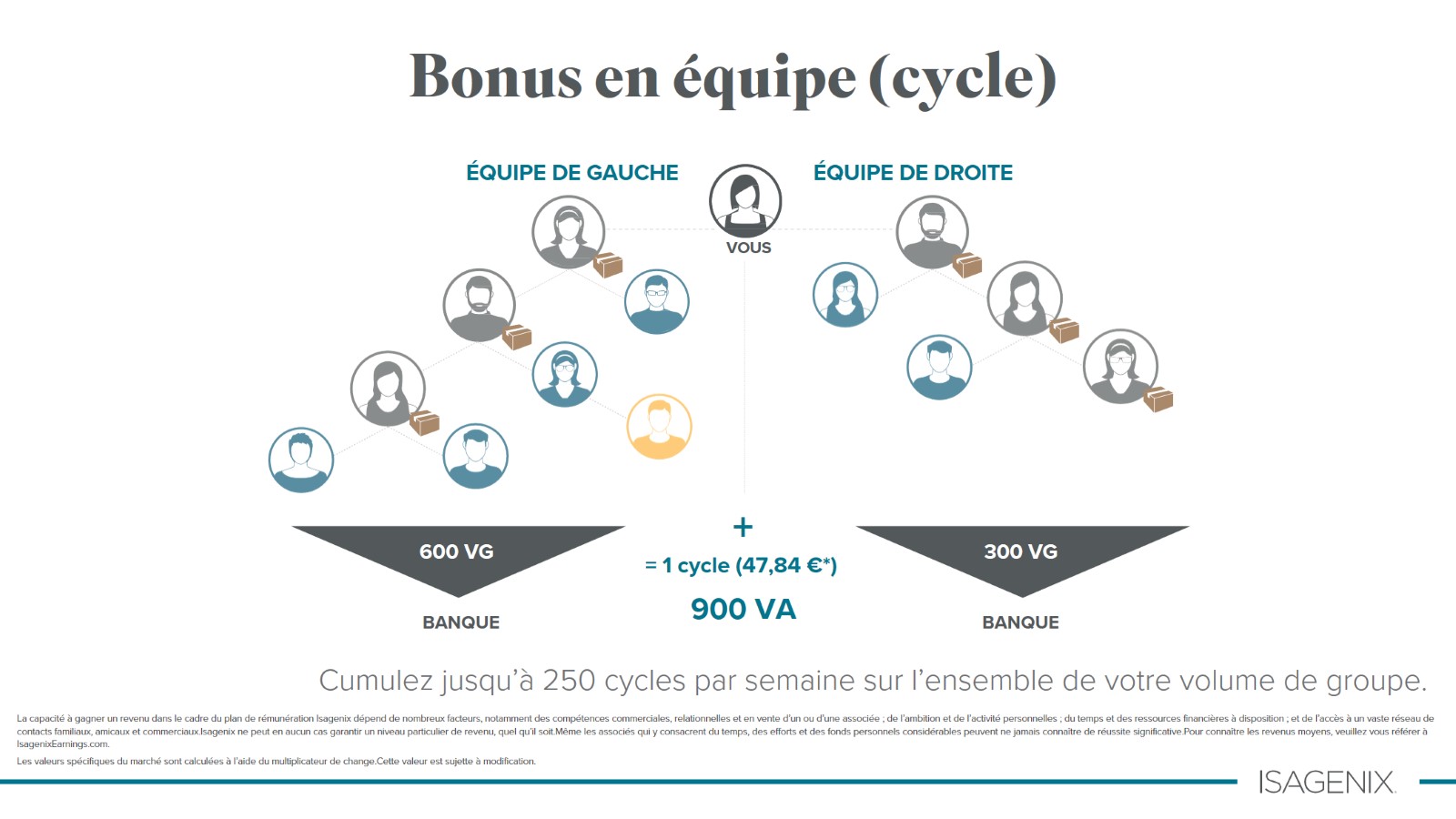 Bonus en équipe (cycle)
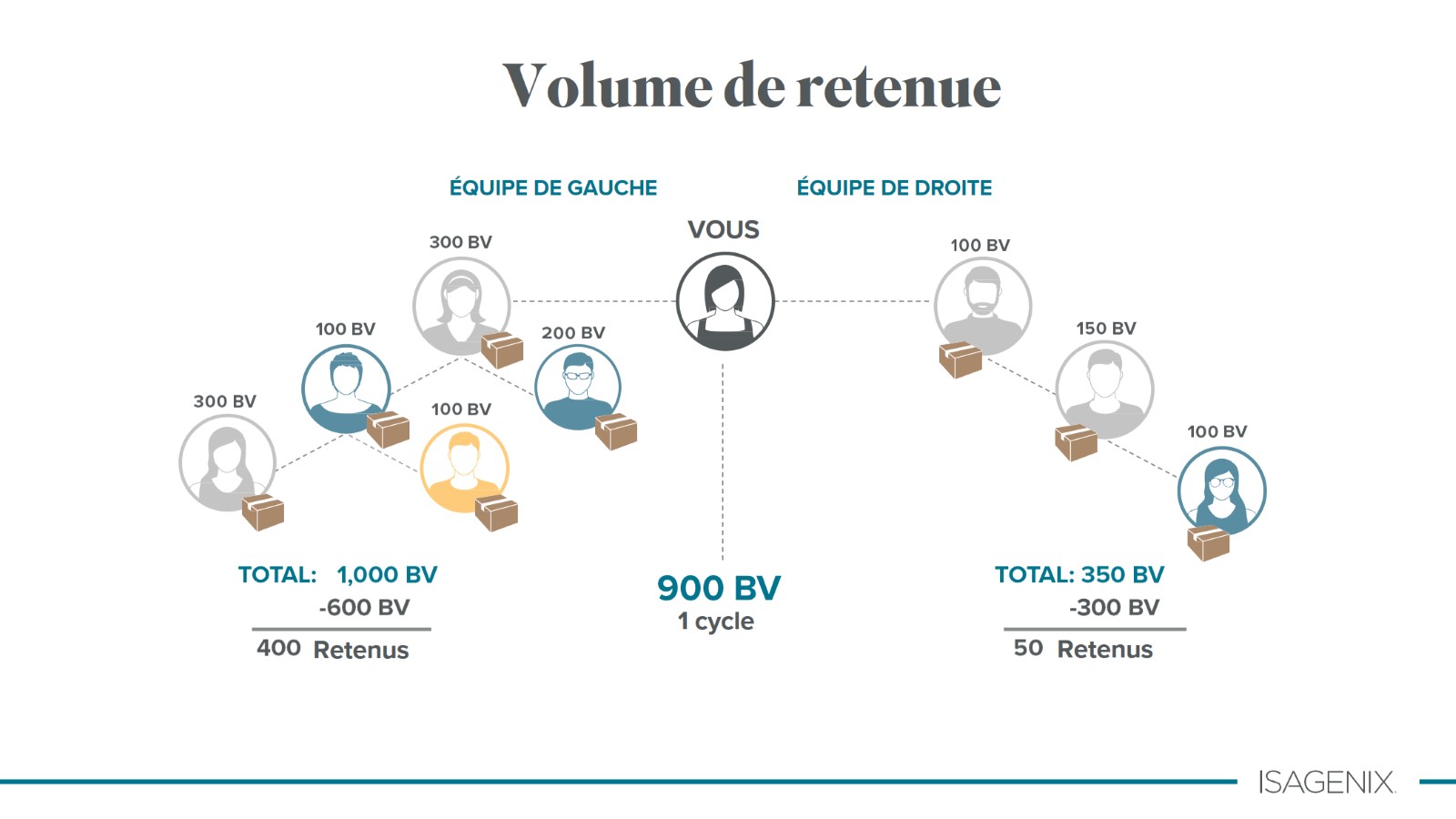 Volume de retenue
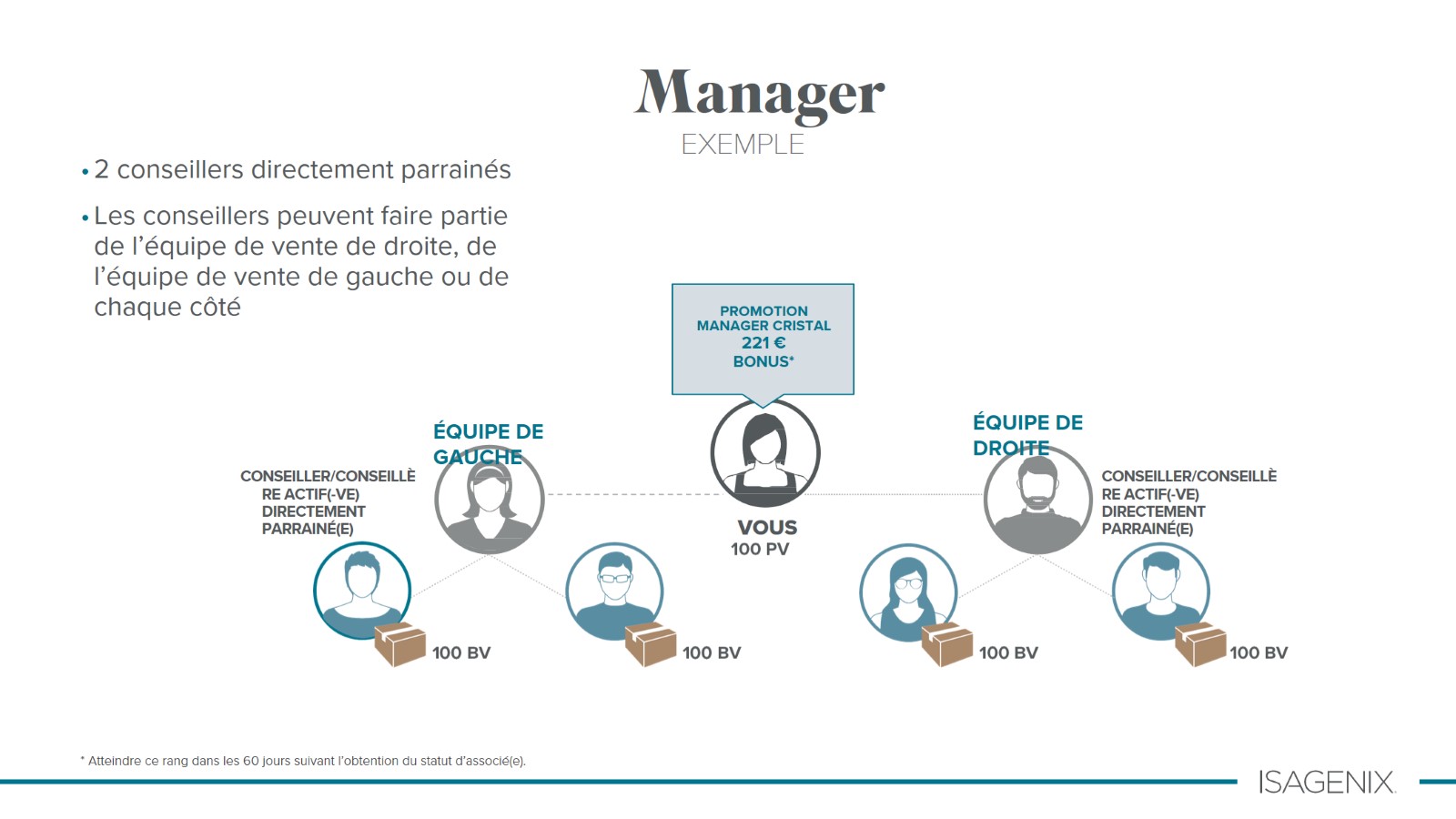 Manager
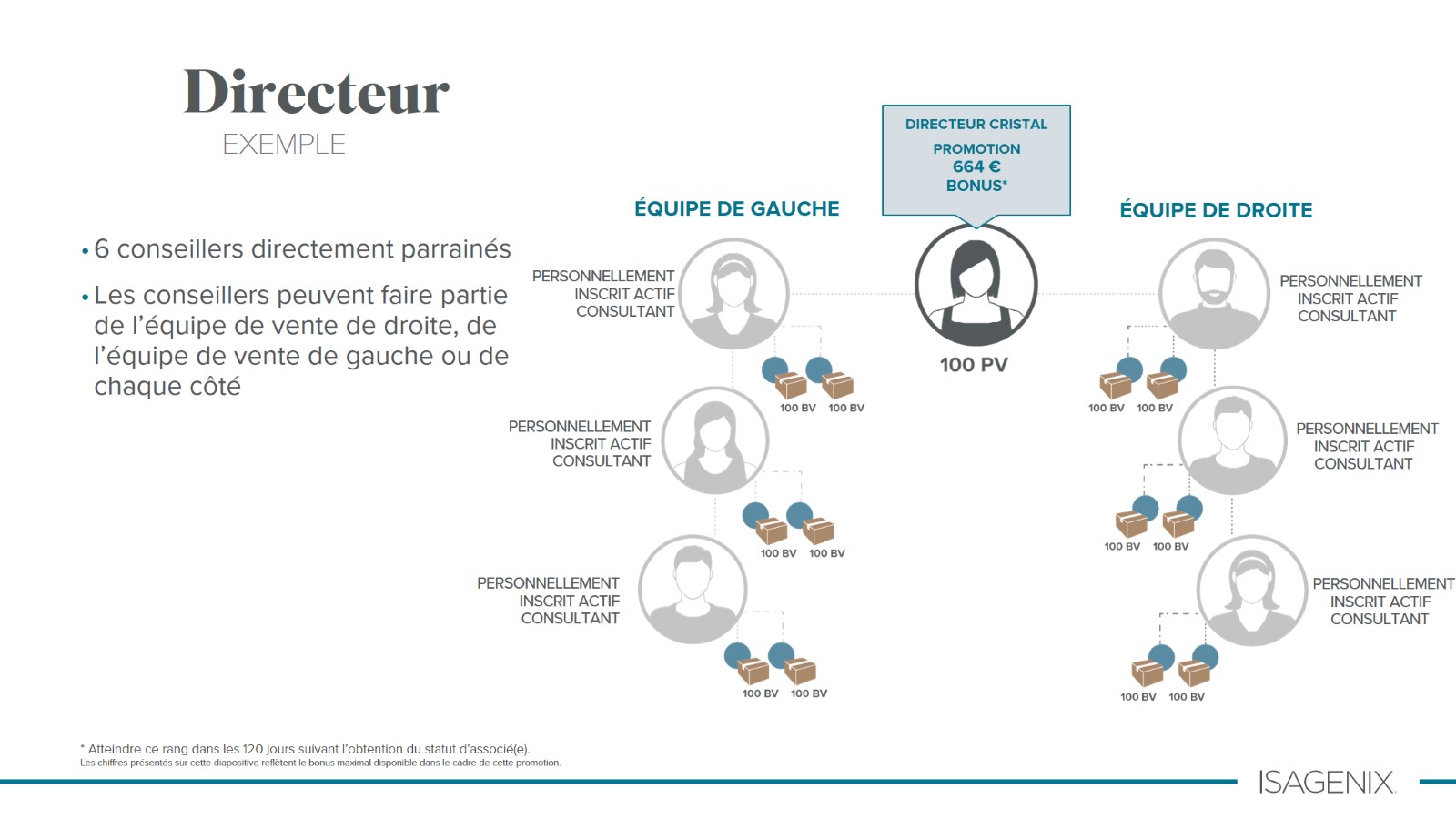 Directeur
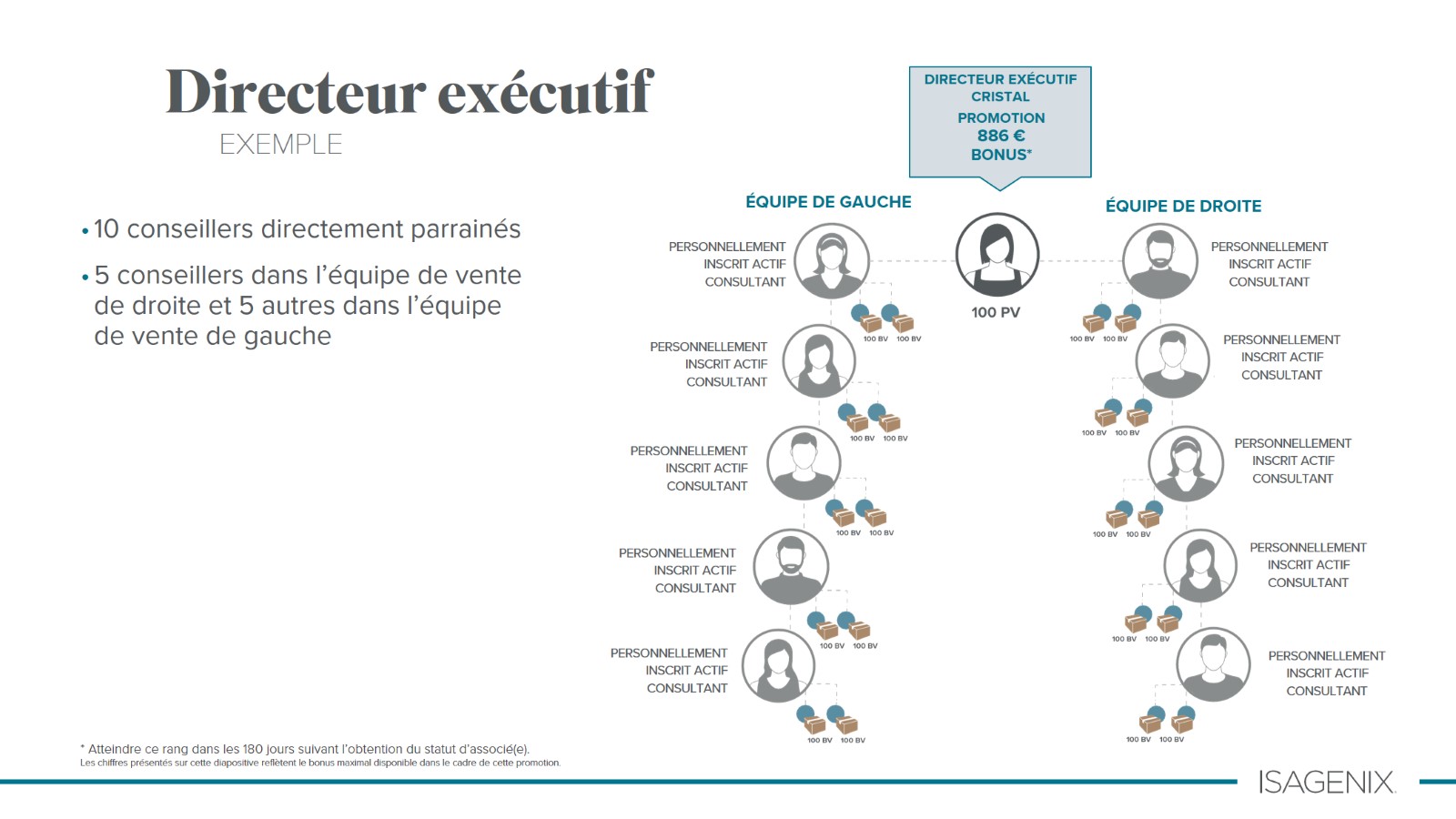 Directeur exécutif
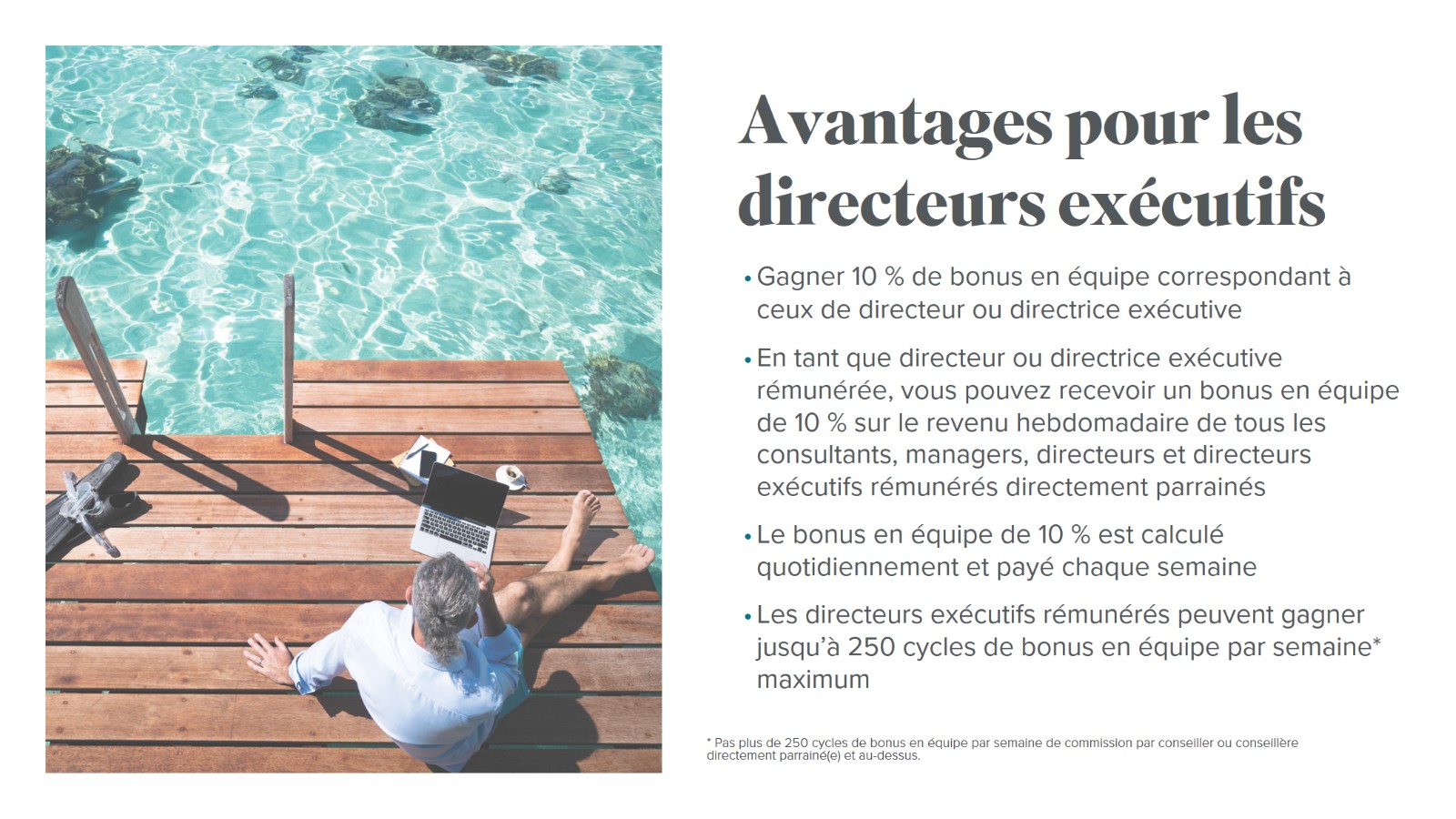 Avantages pour les directeurs exécutifs
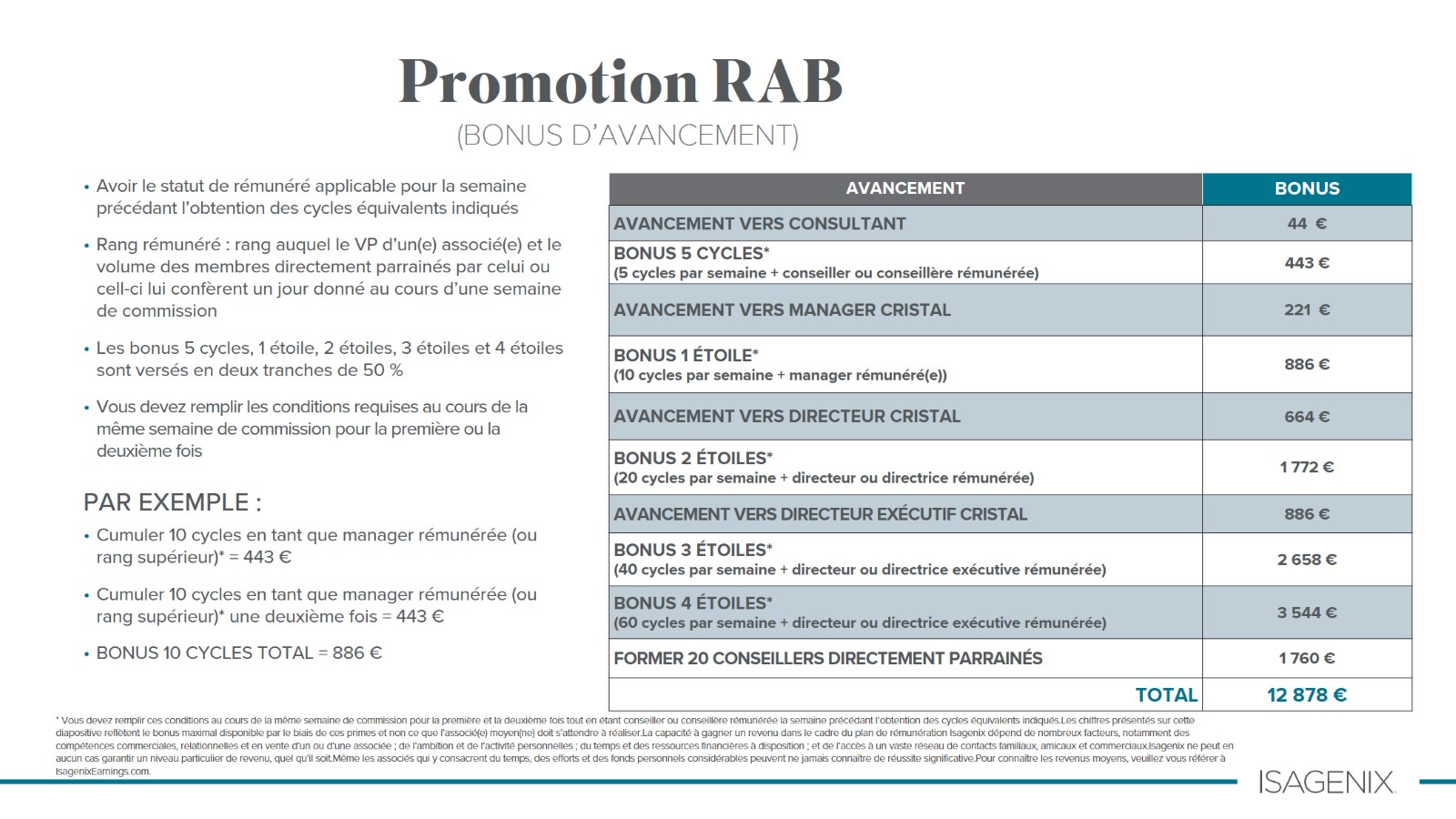 Promotion RAB
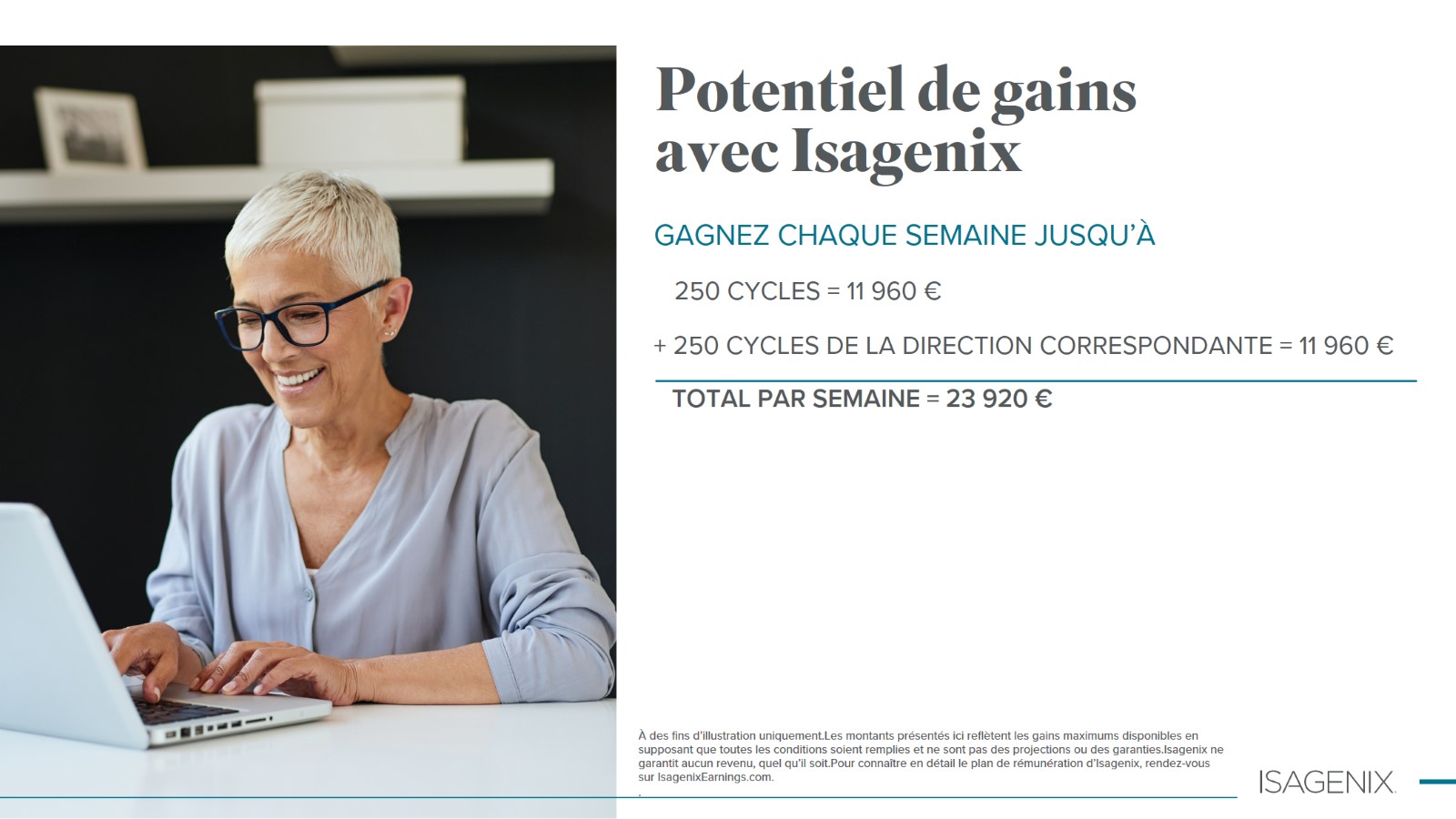 Potentiel de gains avec Isagenix
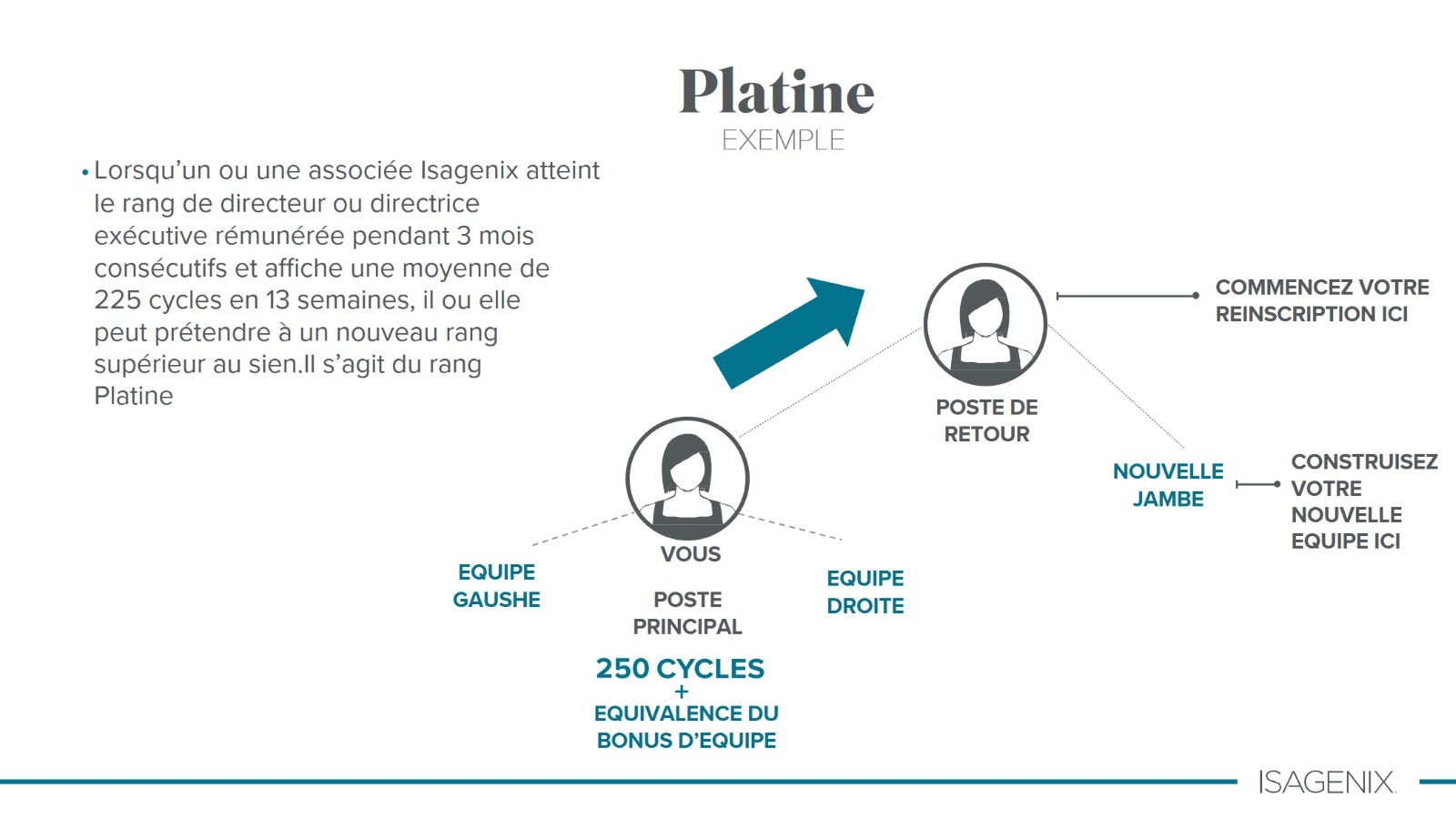 Platine
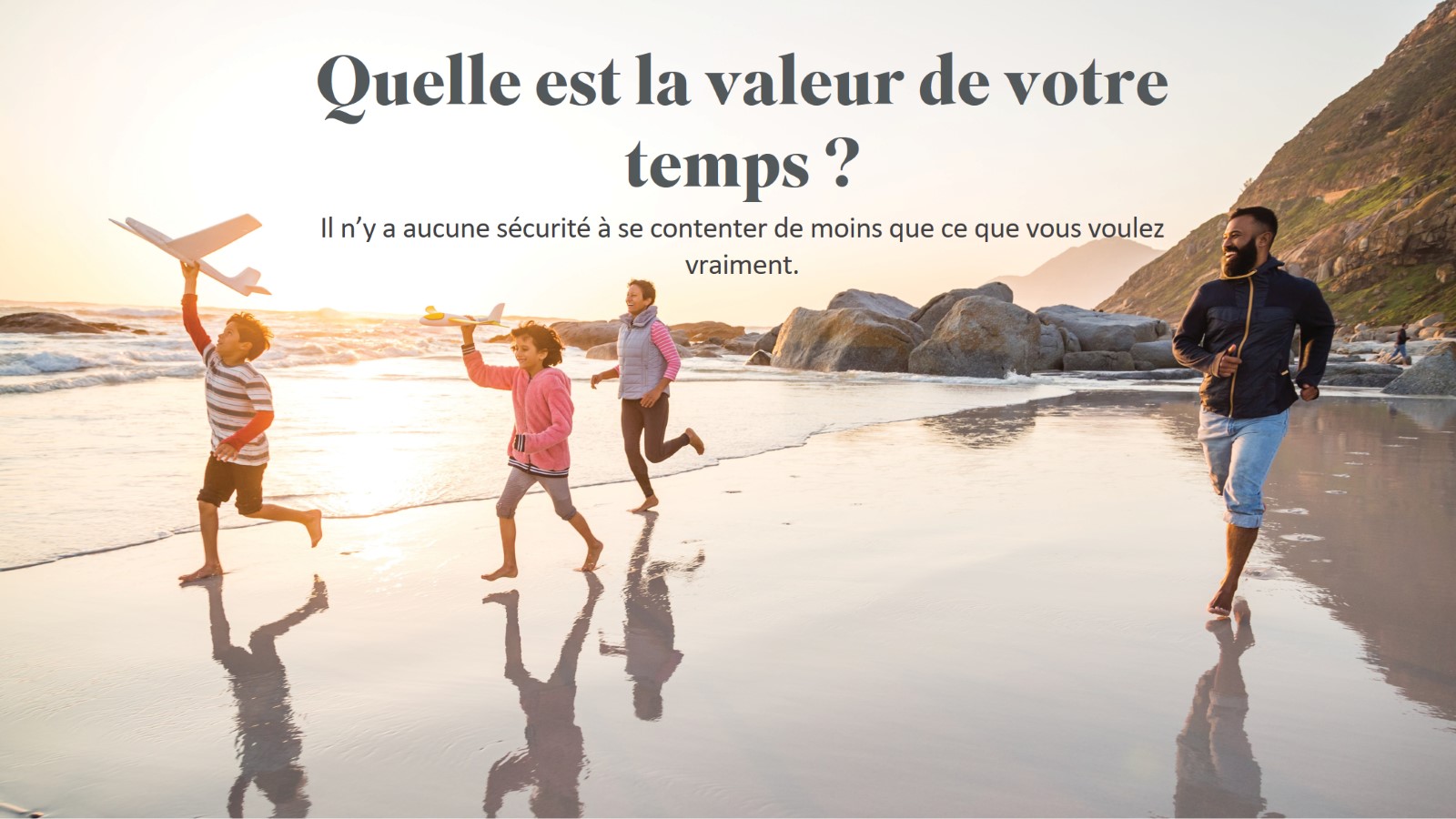 Quelle est la valeur de votre temps ?
Il n’y a aucune sécurité à se contenter de moins que ce que vous voulez vraiment.
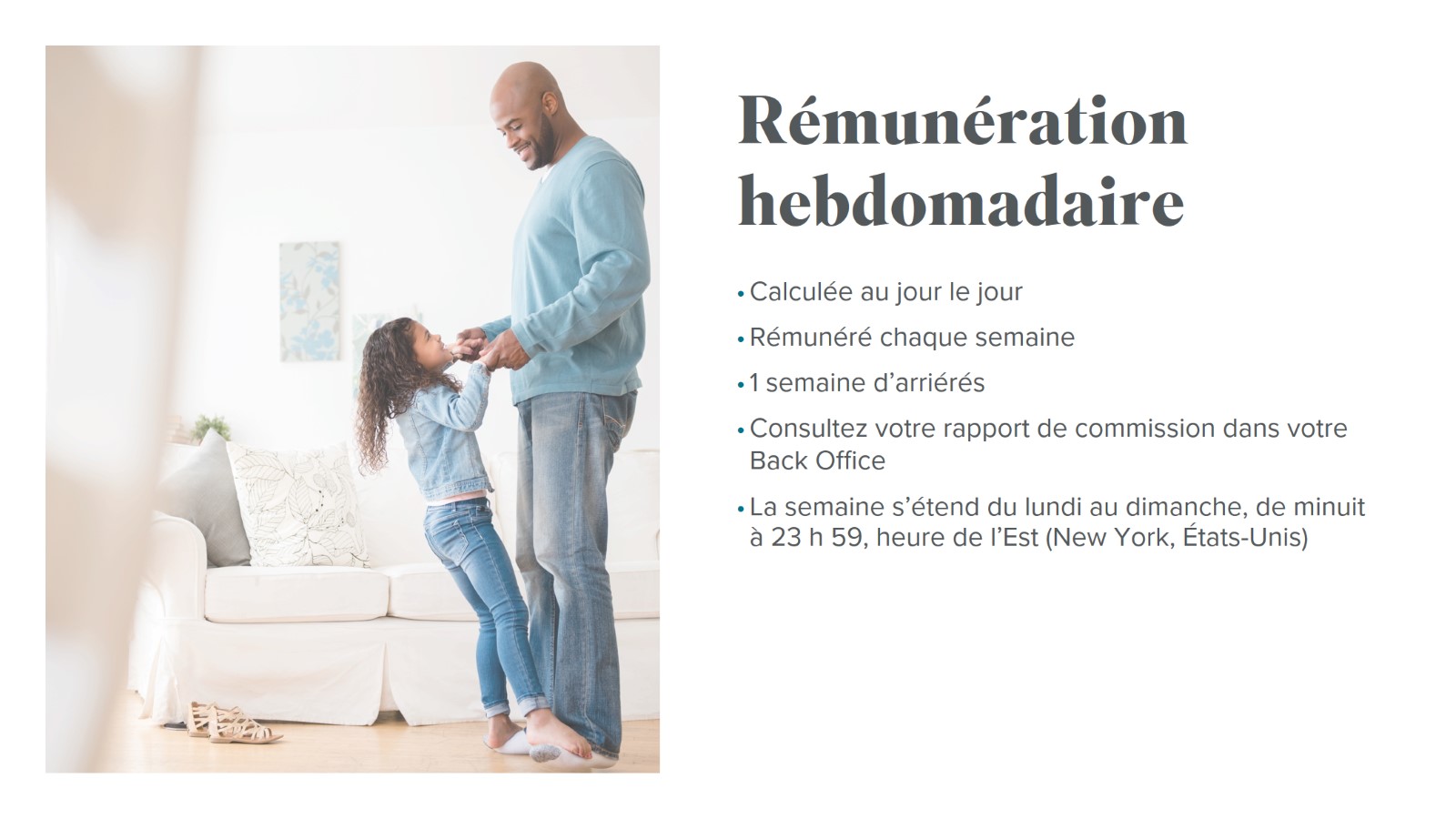 Rémunération hebdomadaire
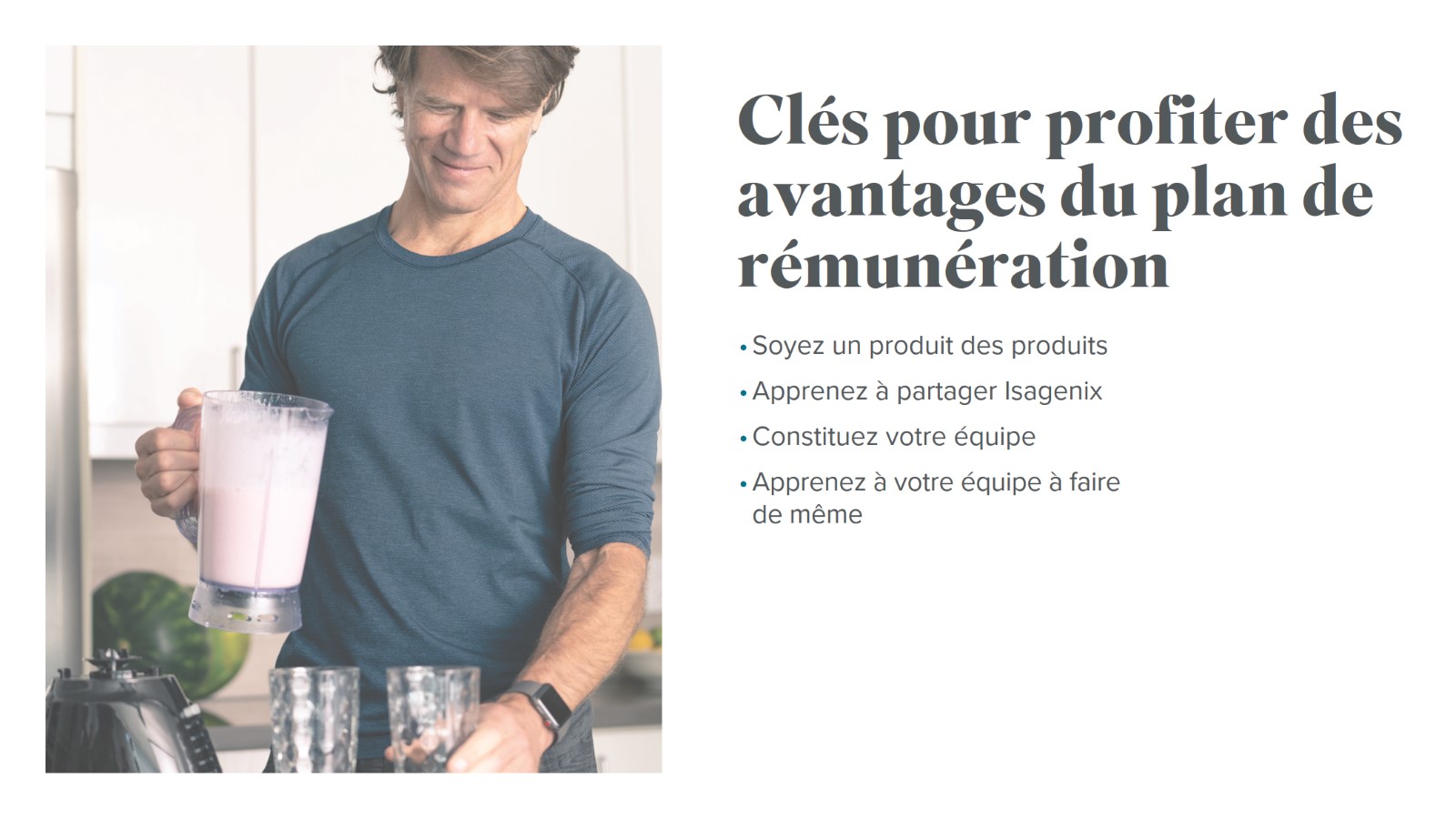 Clés pour profiter des avantages du plan de rémunération